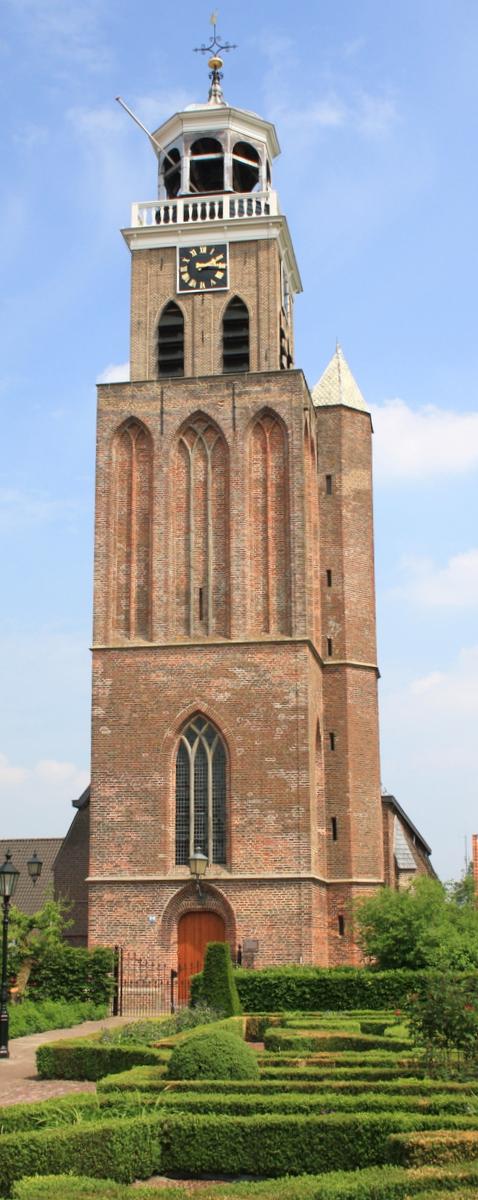 Welkom
Voorganger: 
   Ds. W. Kok
	Ouderling van dienst:
    Geke Winters
	Muzikale begeleiding:
	Johan Tijssen
    Schriftlezingen:
	Genesis 1: 1, 2, 31 Openb.21: 1-5
    Jesaja 43: 1-5, 14-19
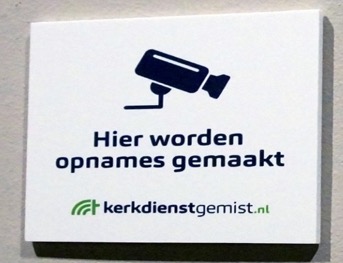 Collecten

De collecte in de dienst is bestemd voor de kerk
De collecte bij de uitgang is bestemd voor de instandhouding van het kerkgebouw.Via de Scipio-app van deMariakerk kunt u thuis of inde kerk ook geven.
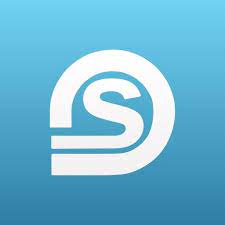 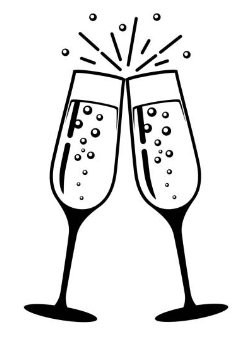 Nieuwjaarsreceptie Mariakerk
Iedereen is straks van harte uitgenodigd voor de nieuwjaarsreceptie van onze gemeente. De nieuwjaarsreceptie is in de Voorhof, aansluitend aan deze ochtenddienst. Een mooi moment om iedereen te spreken en elkaar een gezegend en gezond jaar toe te wensen.
Zangdienst “Zingen verbindt”
Op zondag 12 januari is er weer een zangdienst in de Mariakerk, Bisschopstraat 32, om 19.00 uur in Vollenhove. Kerk open vanaf 18.30 uur. Vind jij het fijn om te zingen? Kom dan naar deze samenzangavond met bekende liederen. Samen zingen, ‘verbindt ons met elkaar’. Er worden opwekkingsliederen, psalmen, gezangen evangelische liedbundel en Johannes de Heer liederen  gezongen. Er is ook ruimte voor bezinning en persoonlijk gebed. Tijdens de dienst is er een collecte
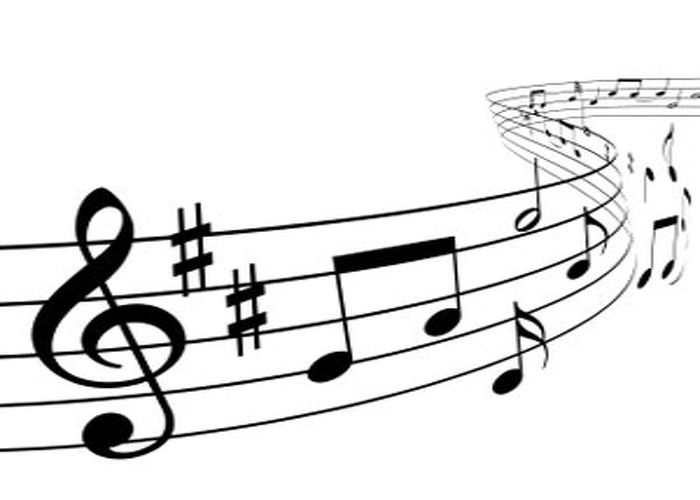 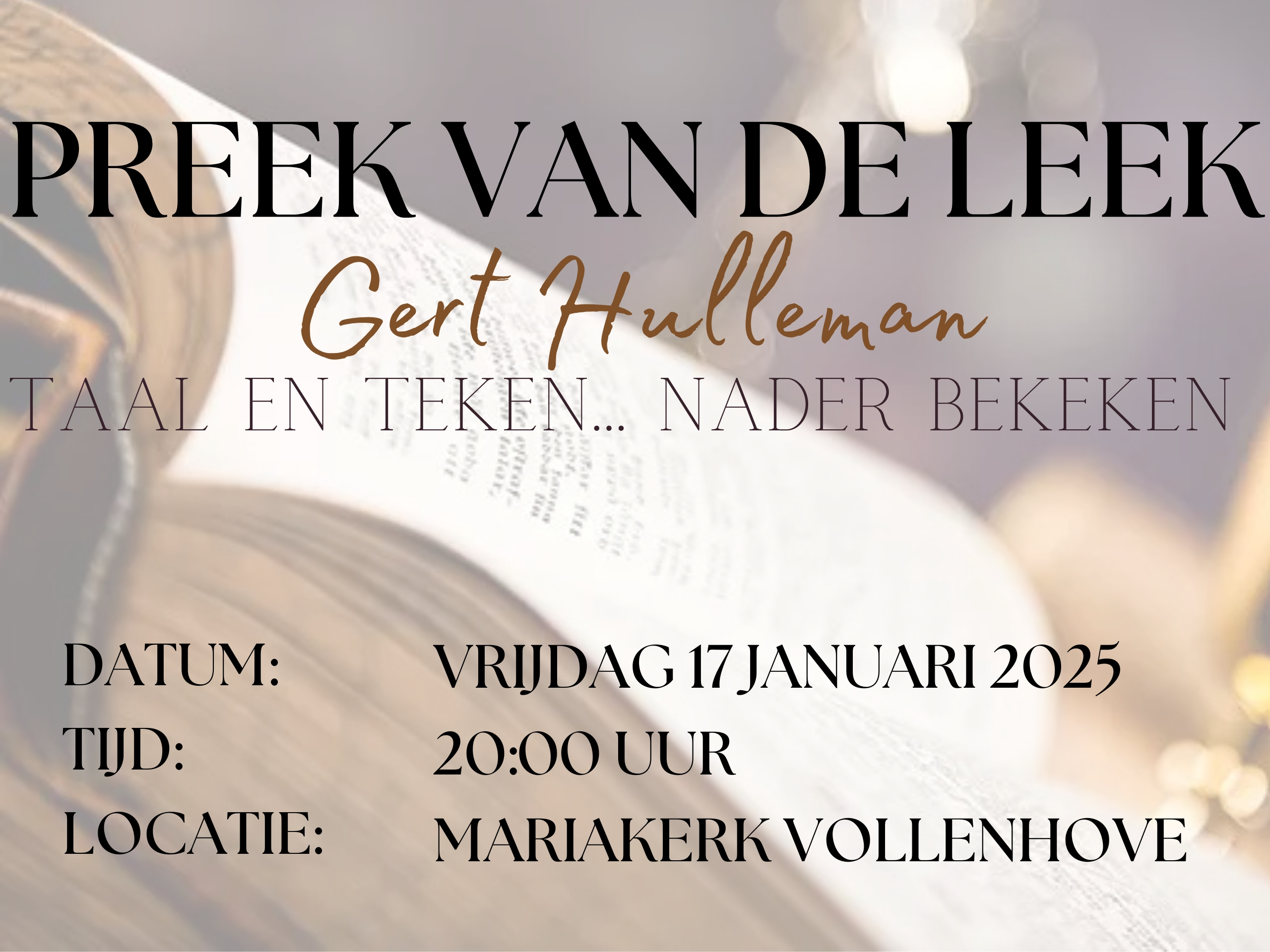 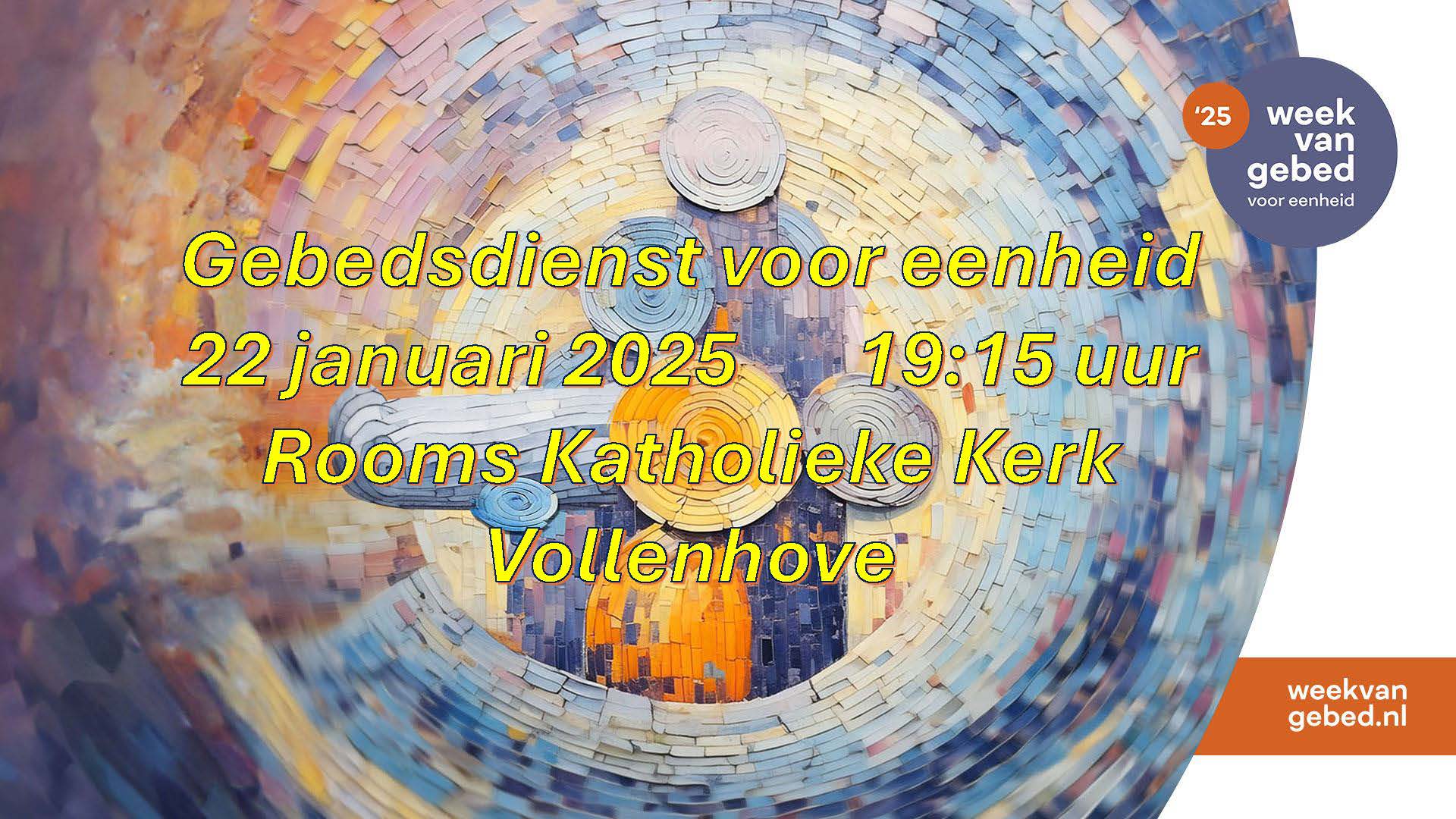 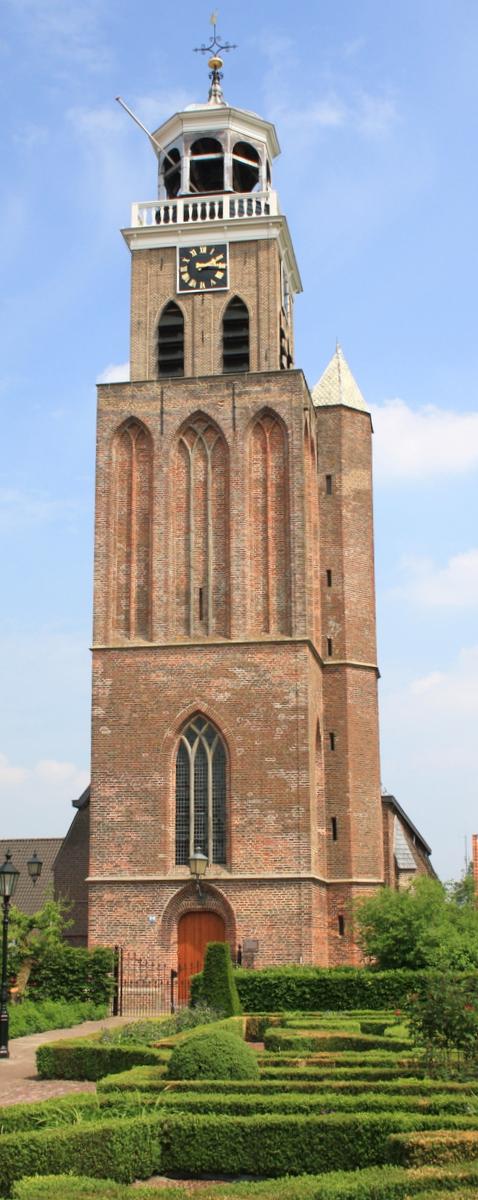 Welkom
Voorganger: 
   Ds. W. Kok
	Ouderling van dienst:
    Geke Winters
	Muzikale begeleiding:
	Johan Tijssen
    Schriftlezingen:
	Genesis 1: 1, 2, 31 Openb.21: 1-5
    Jesaja 43: 1-5, 14-19
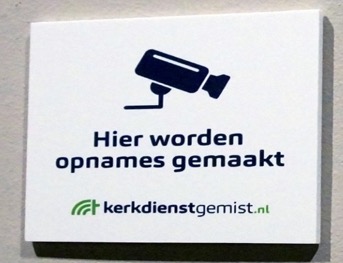 NLB 839: 1, 2 en 4‘ Ik danste die morgen ‘
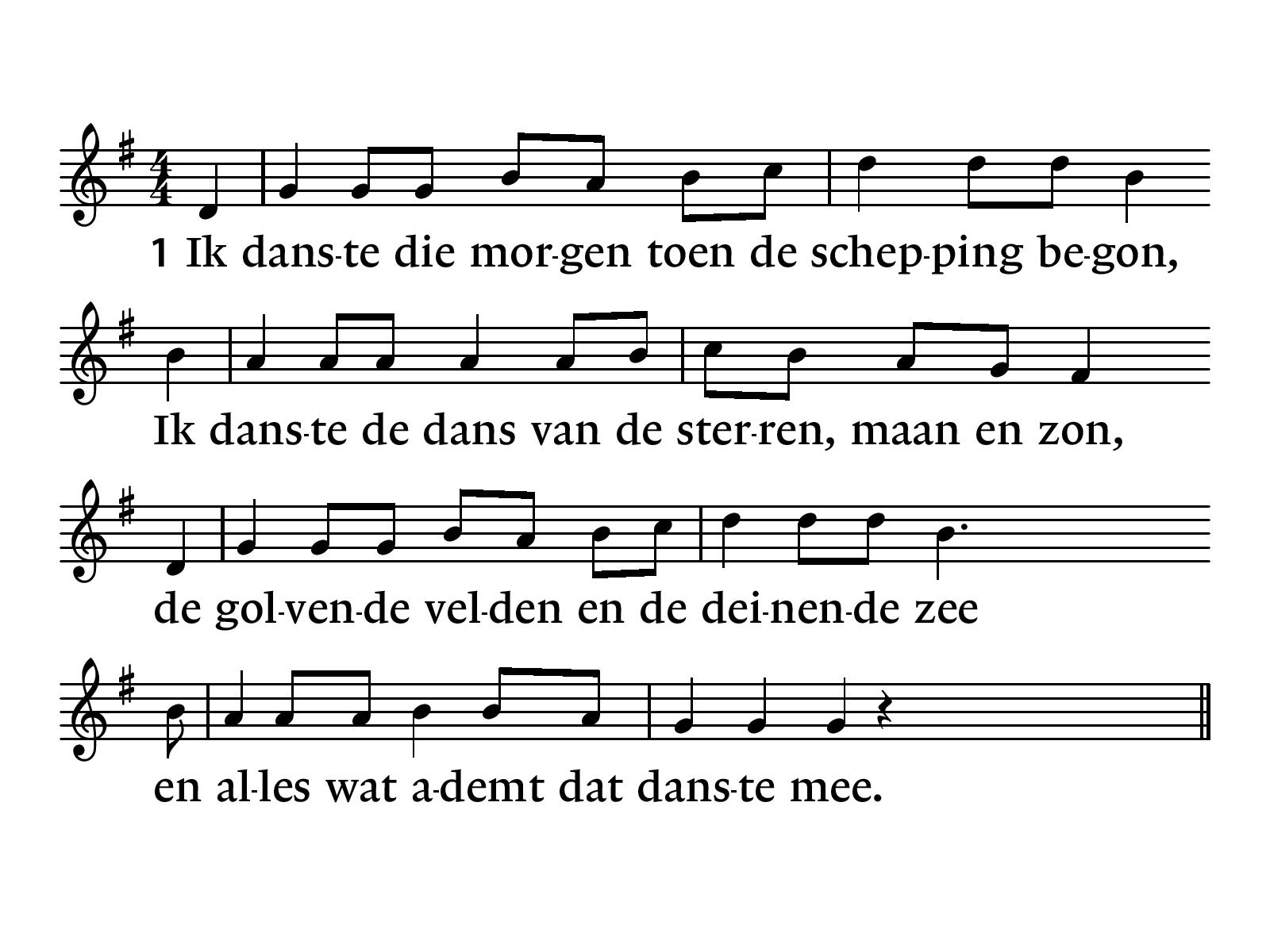 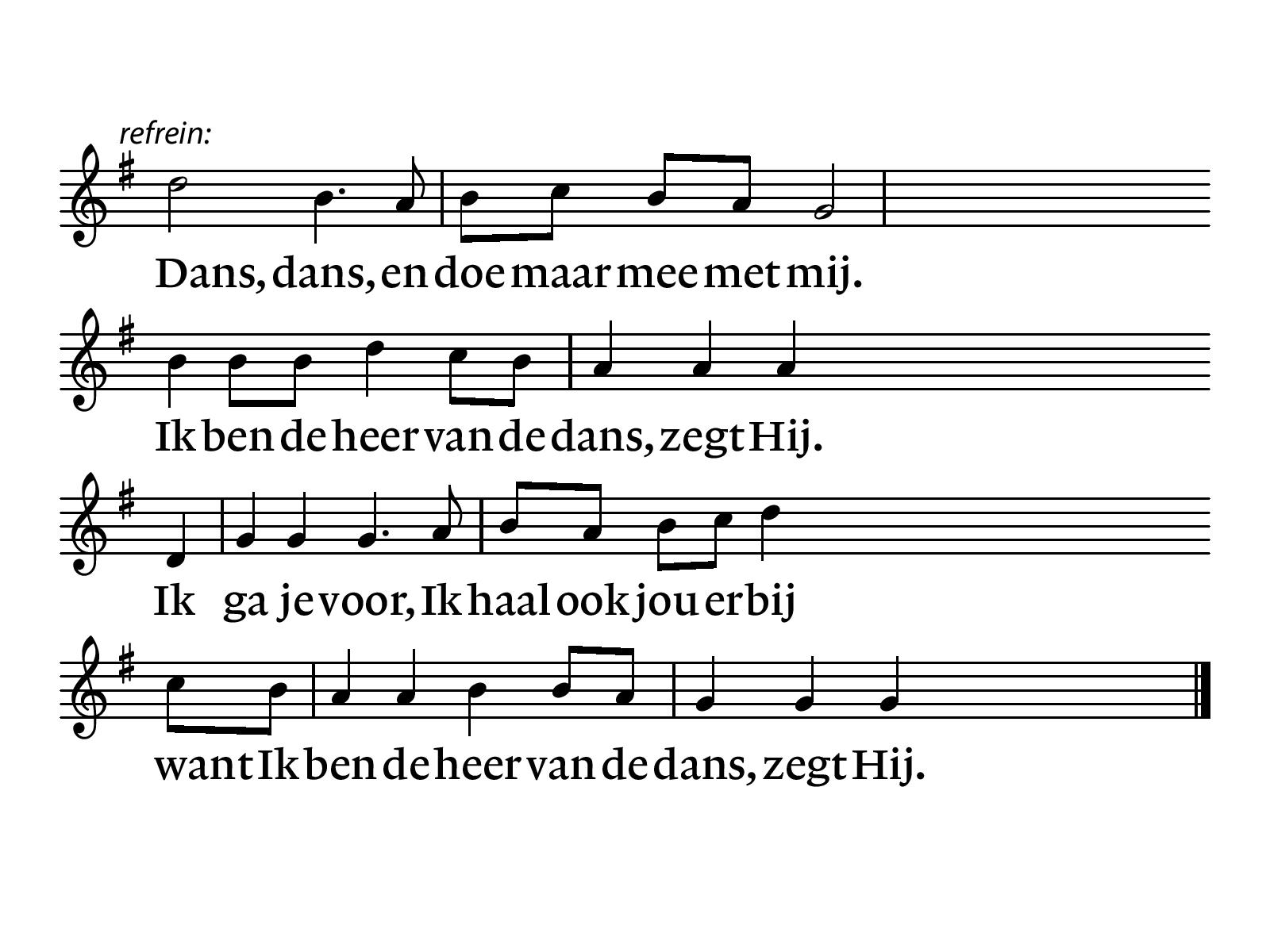 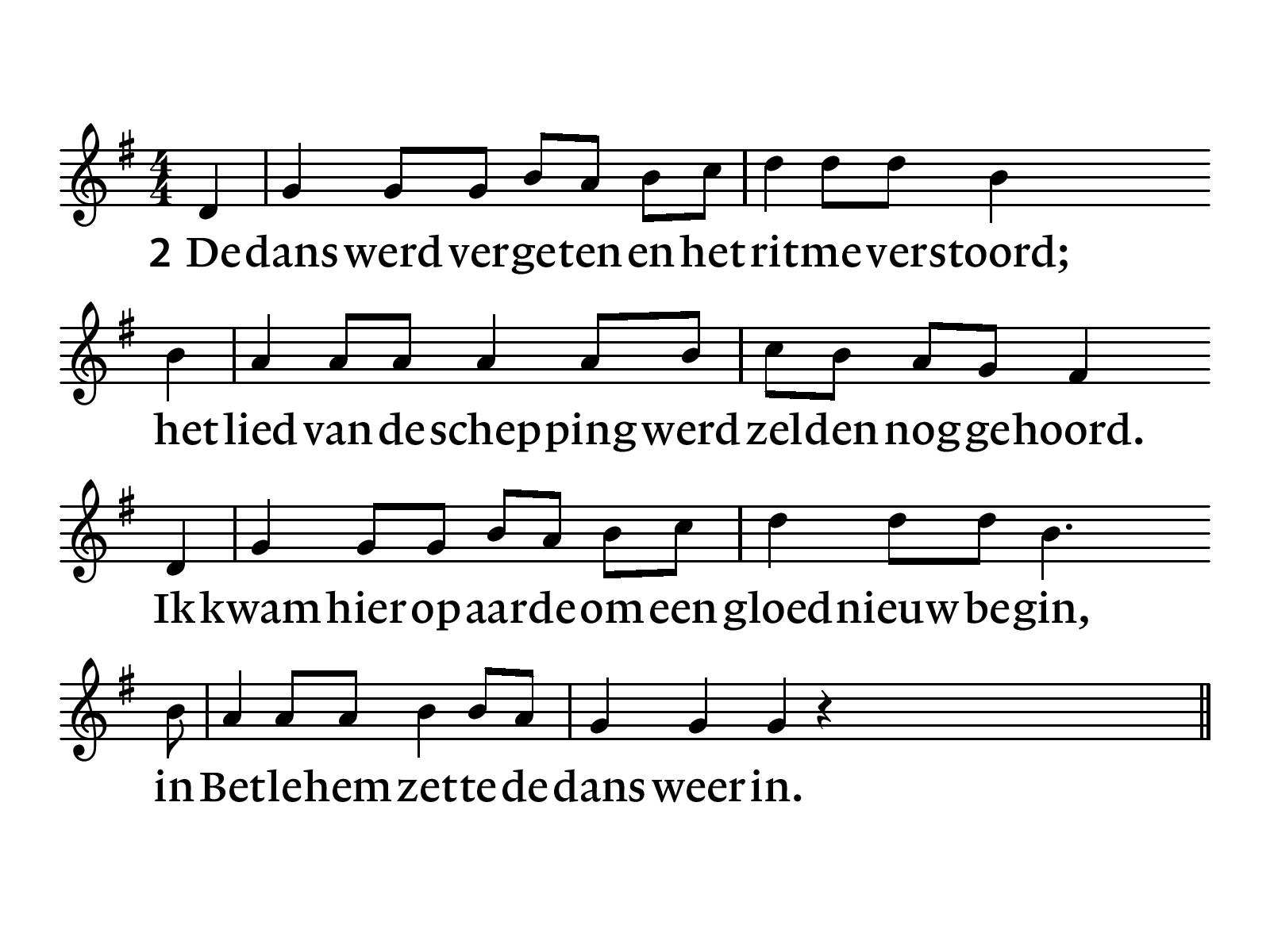 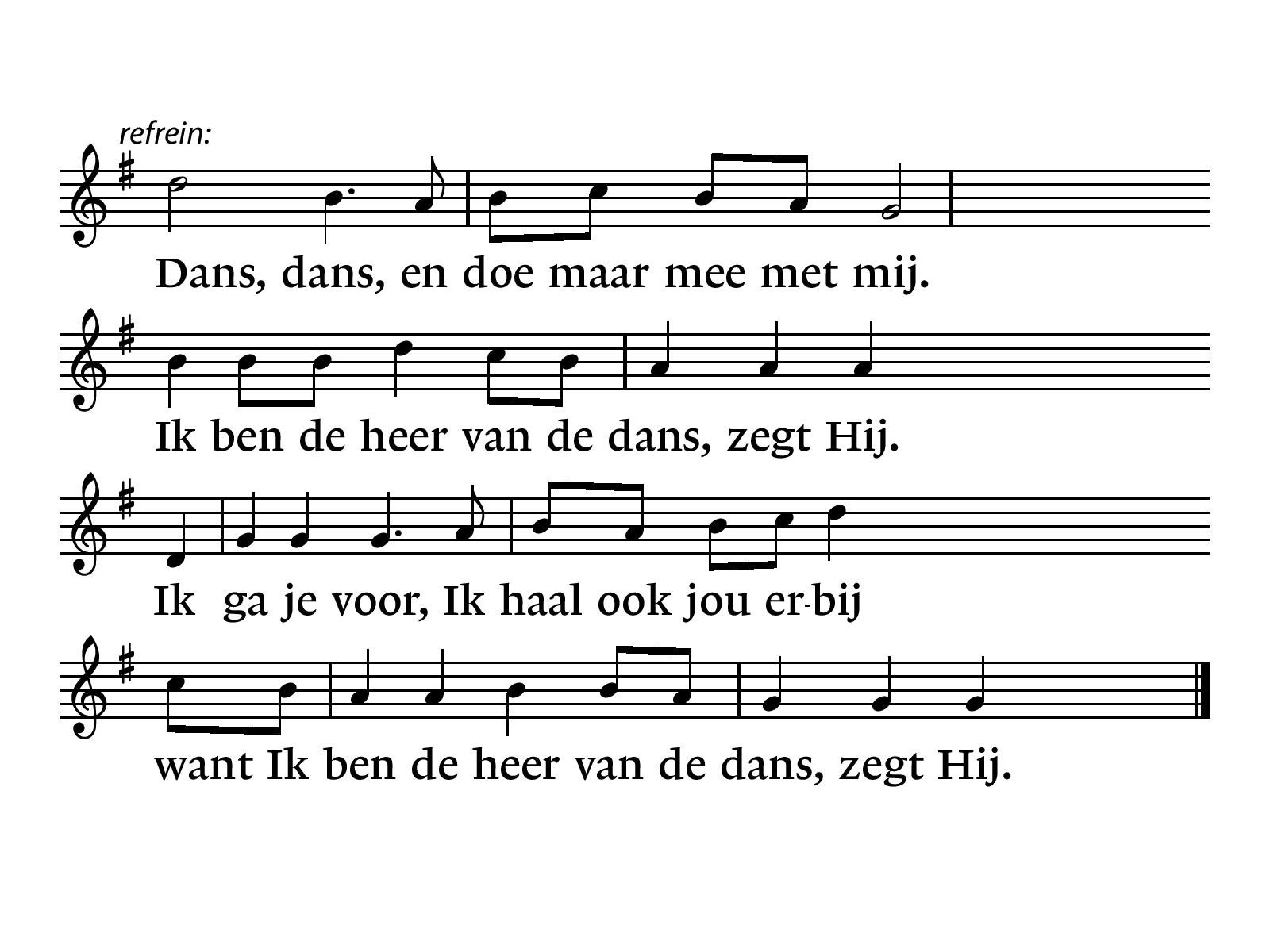 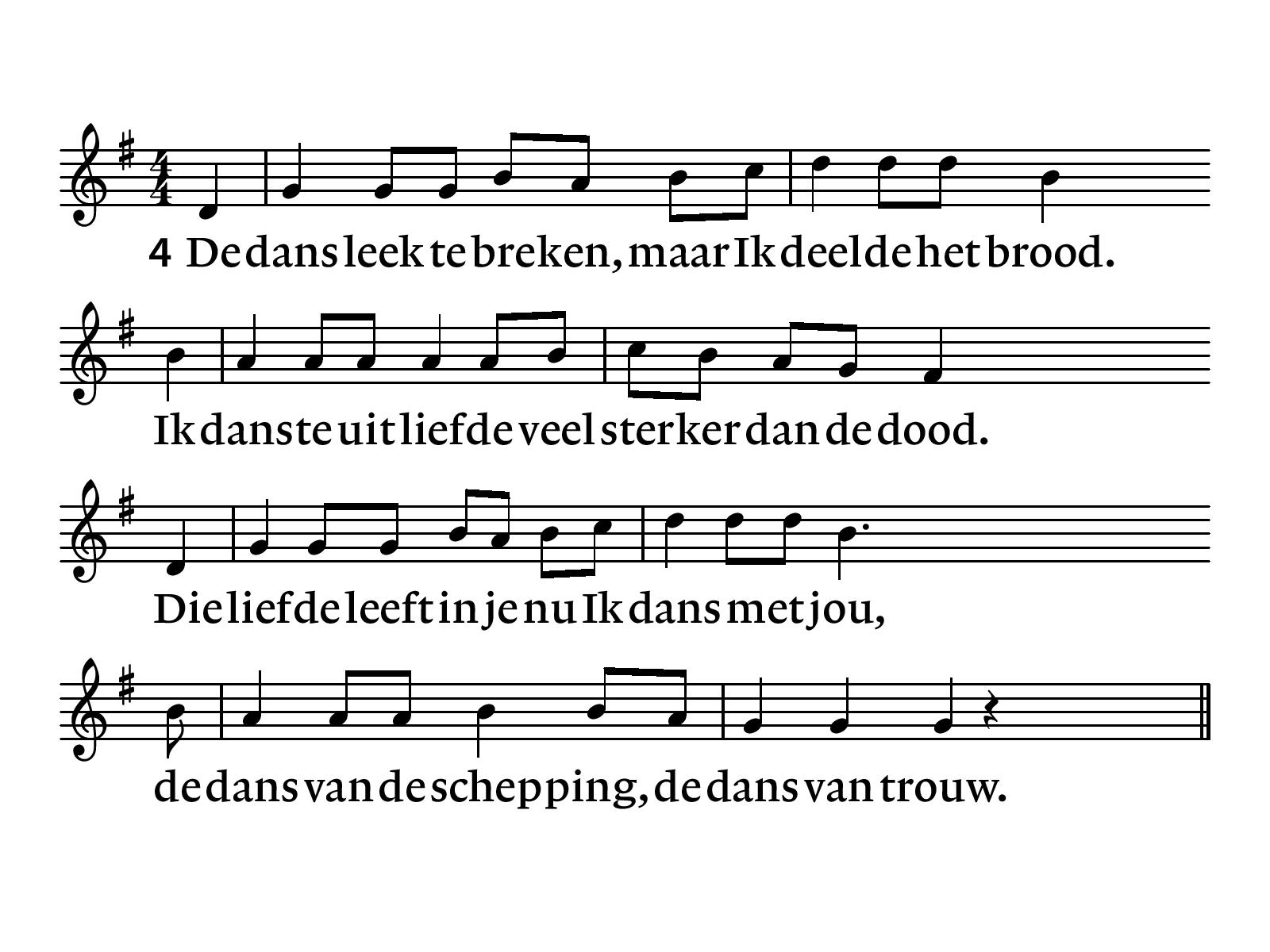 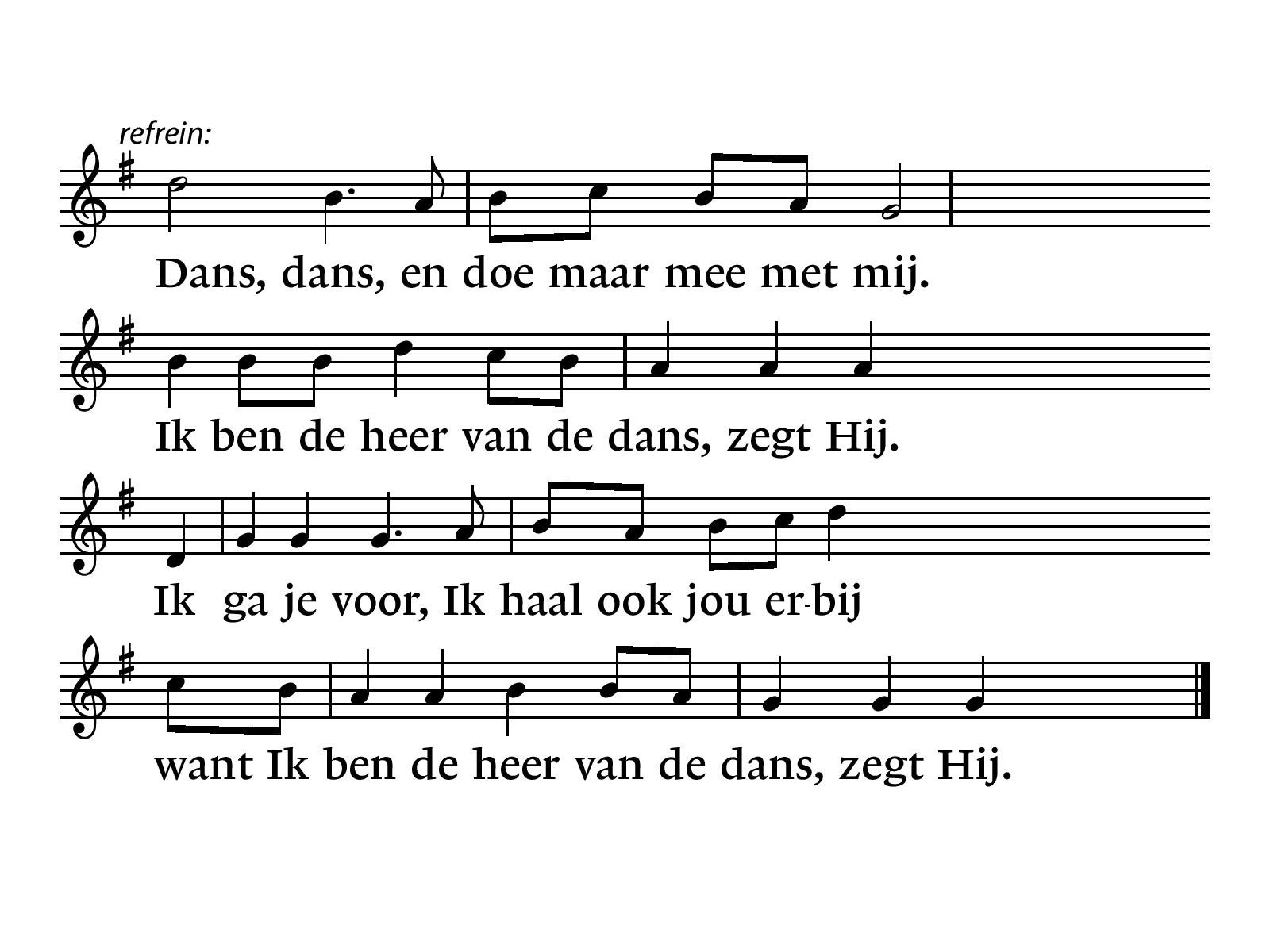 Welkom en mededelingen
Intochtslied NLB 139: 1 en 2‘ Heer, die mij ziet zoals ik ben, ‘
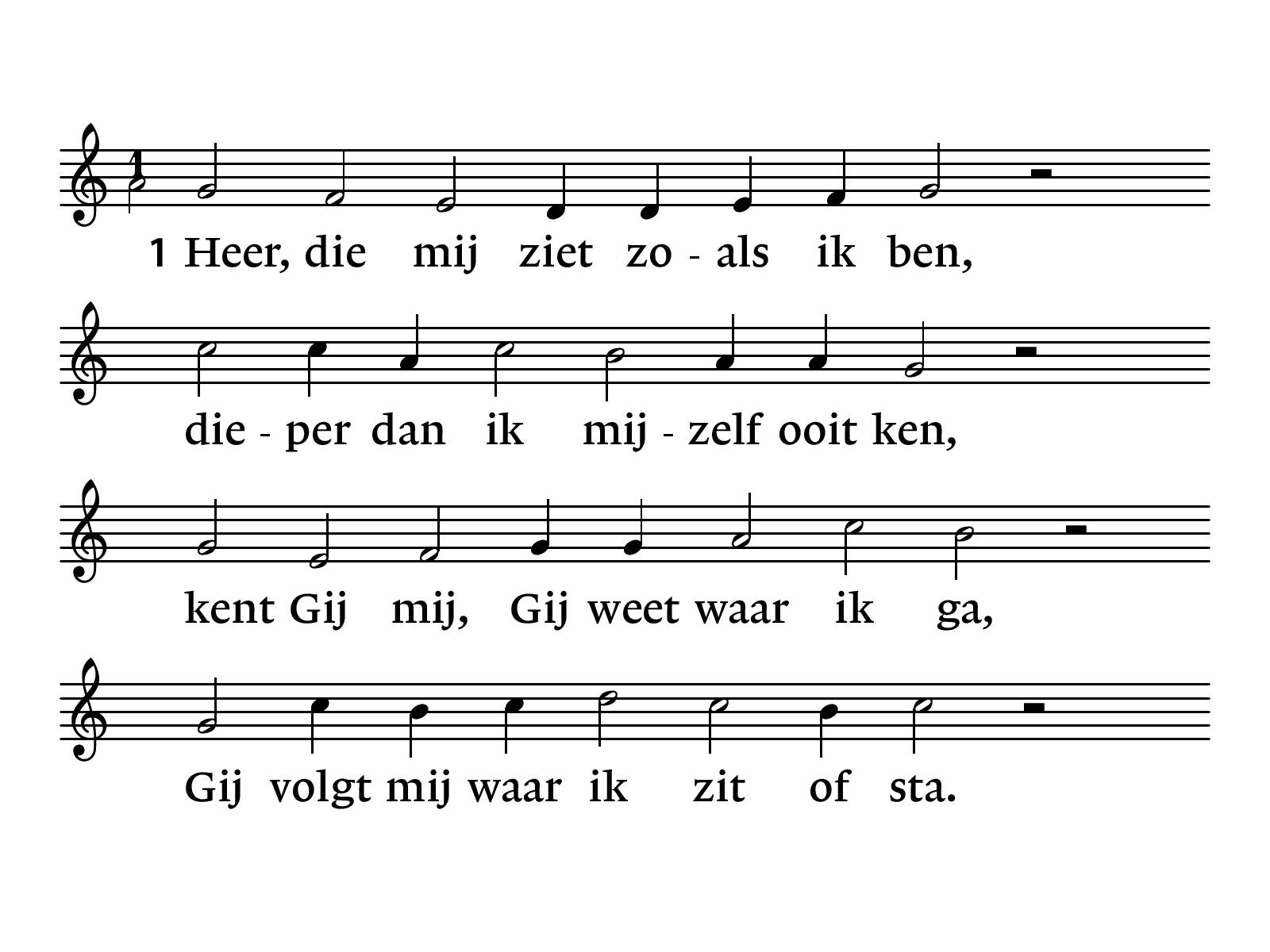 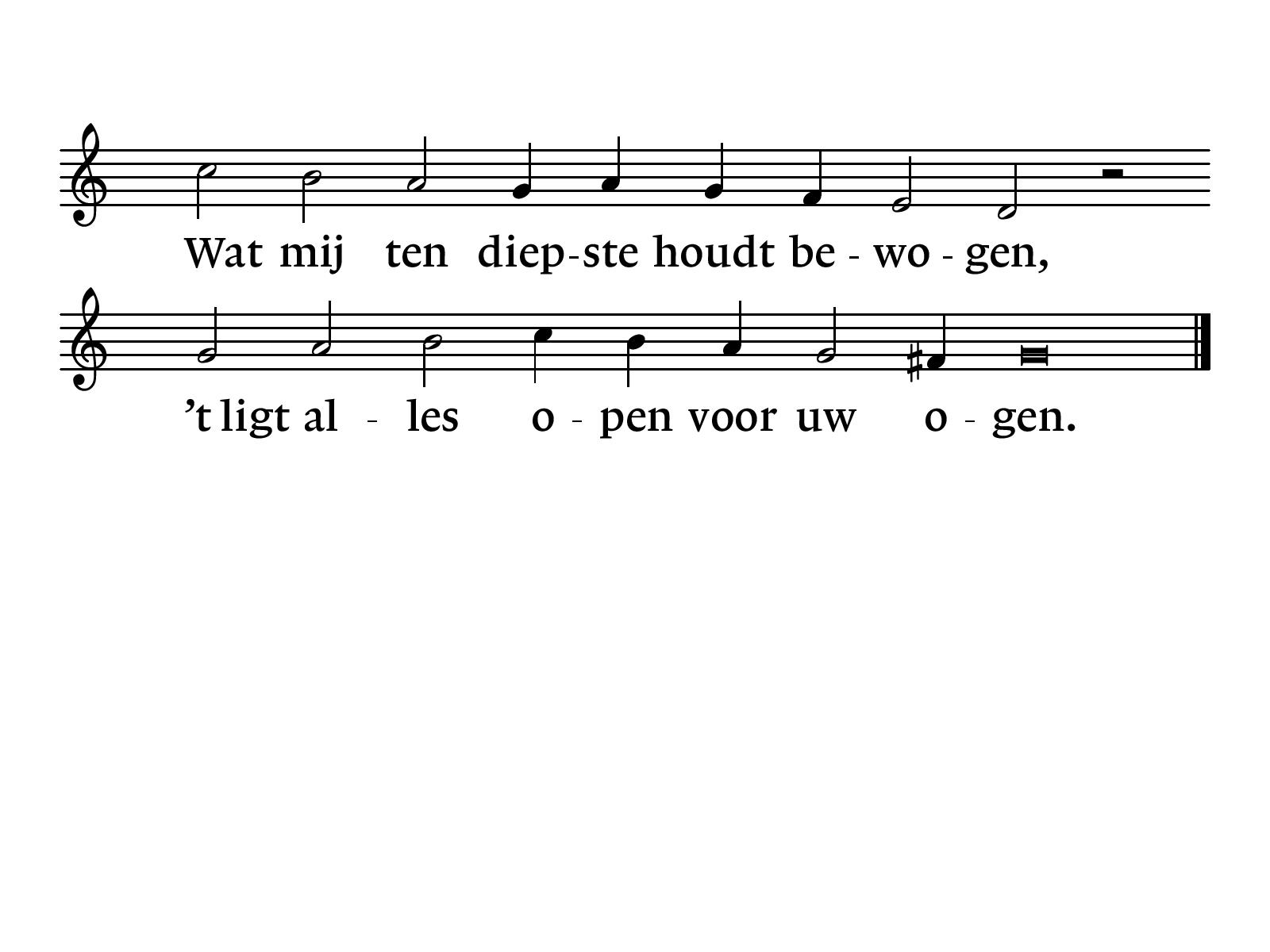 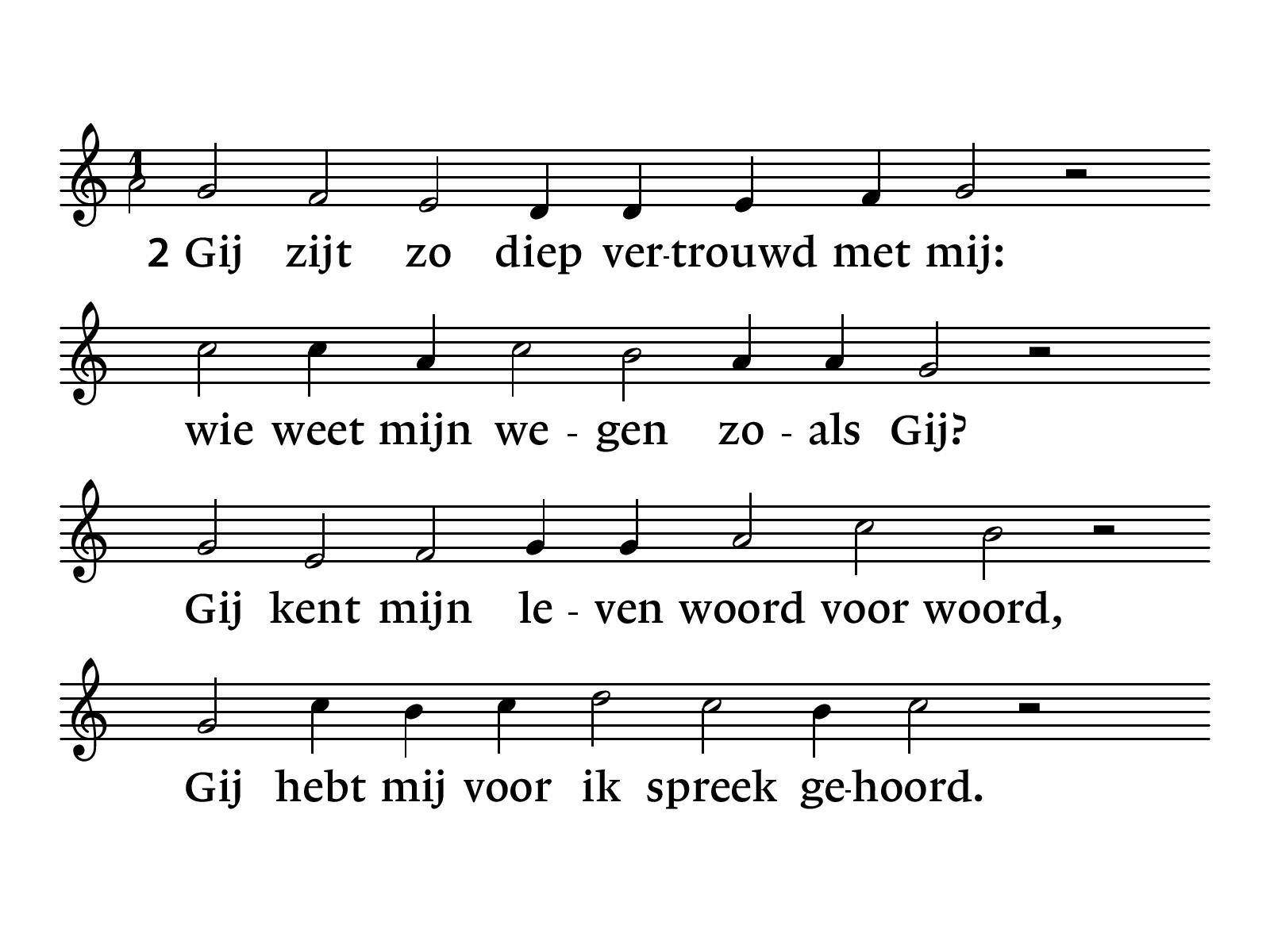 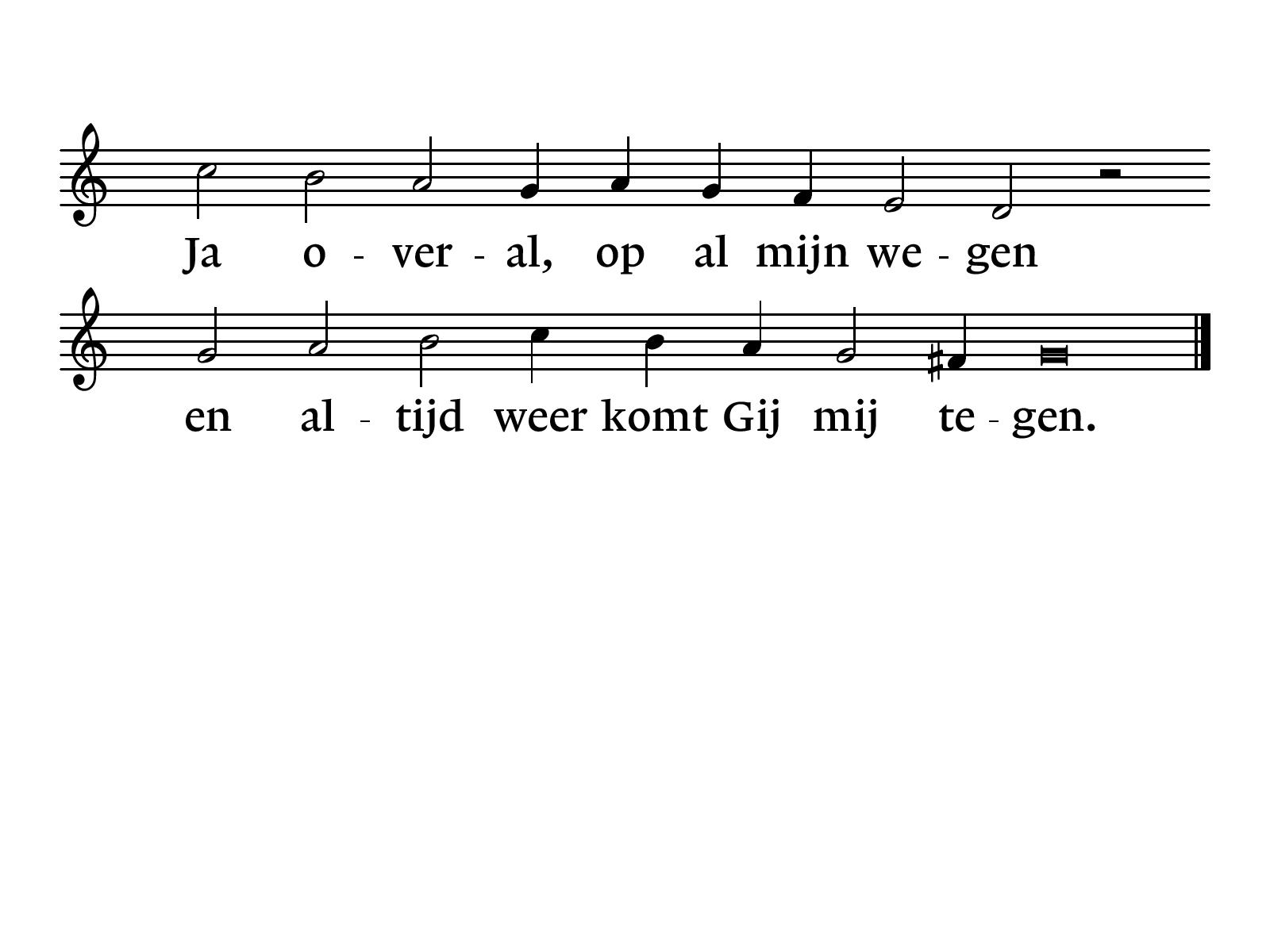 Stil gebed, bemoediging en groet
Geloofsbelijdenis
NLB 512: 1, 2 en 3‘ O Jezus, hoe vertrouwd en goed ‘
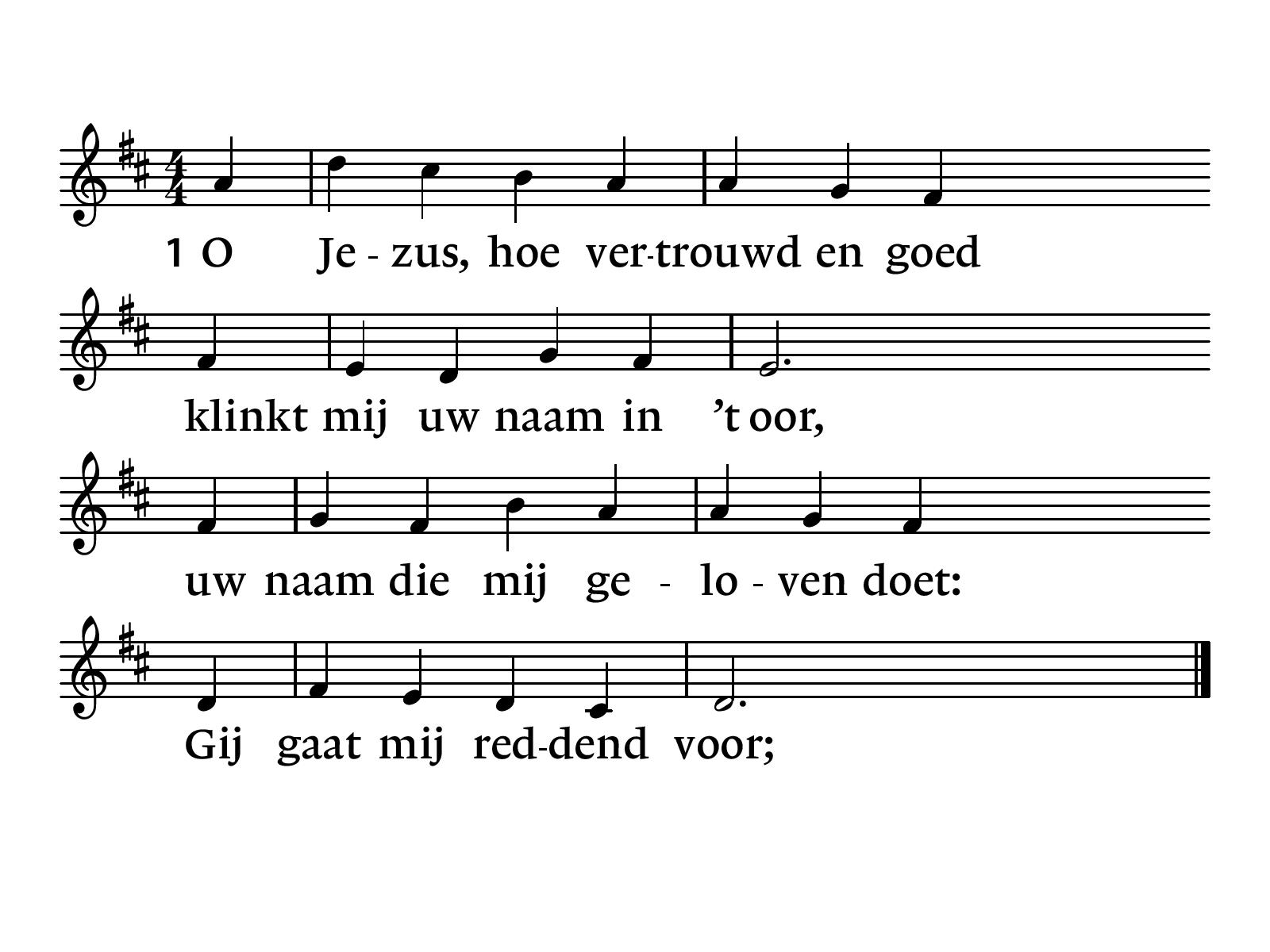 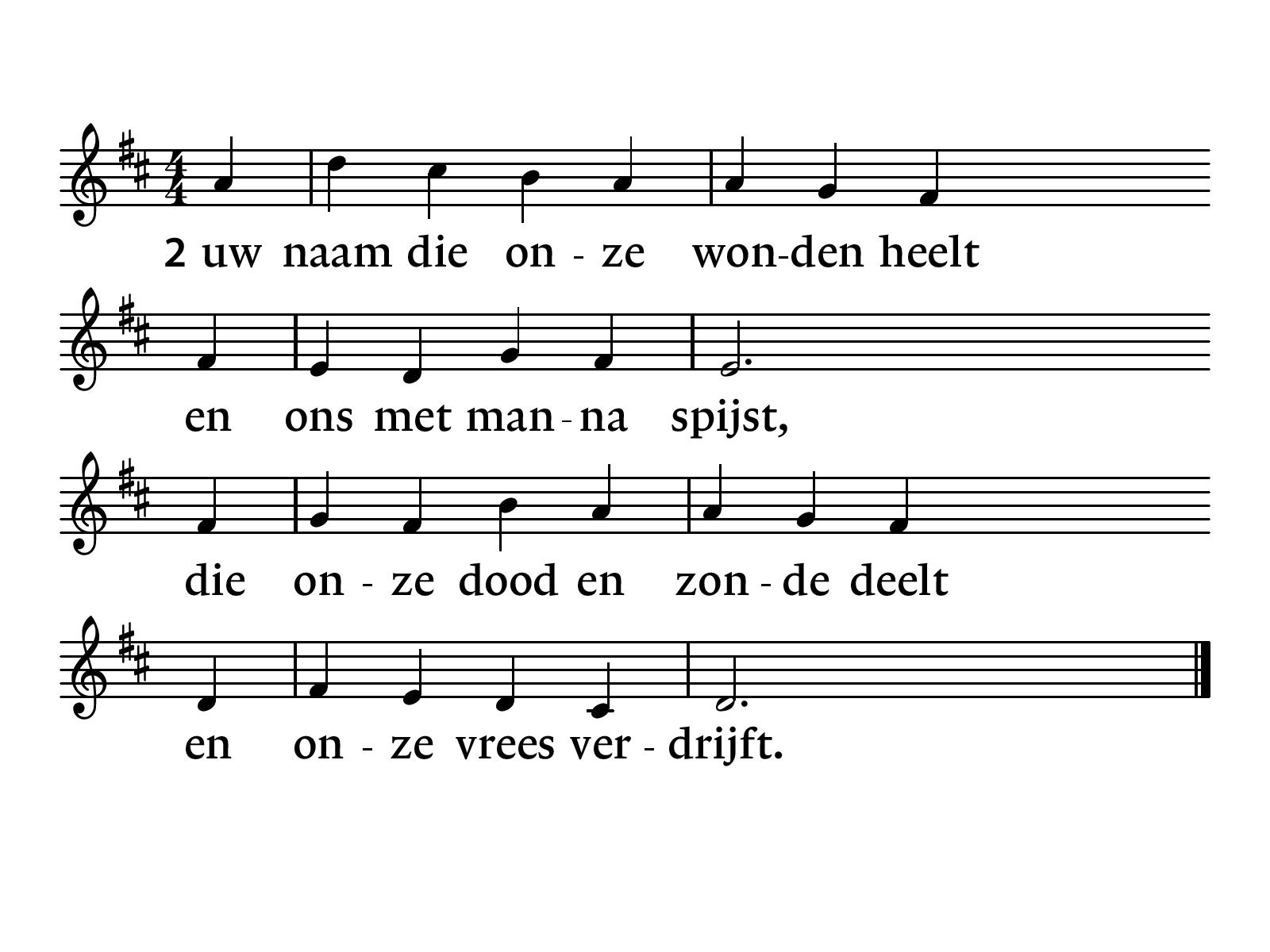 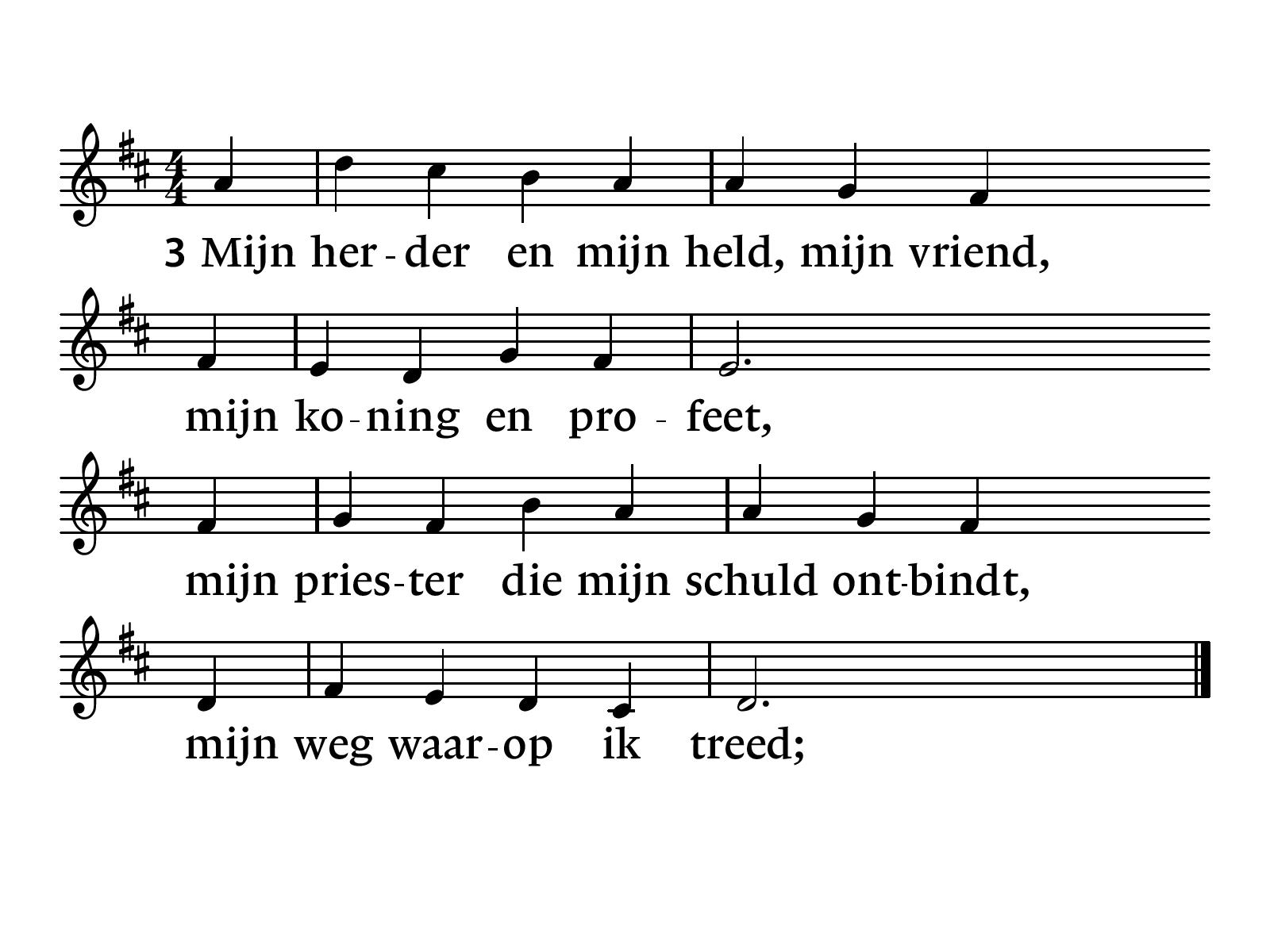 Gebed
ELB 342‘ Heer, ik prijs uw grote Naam. ‘
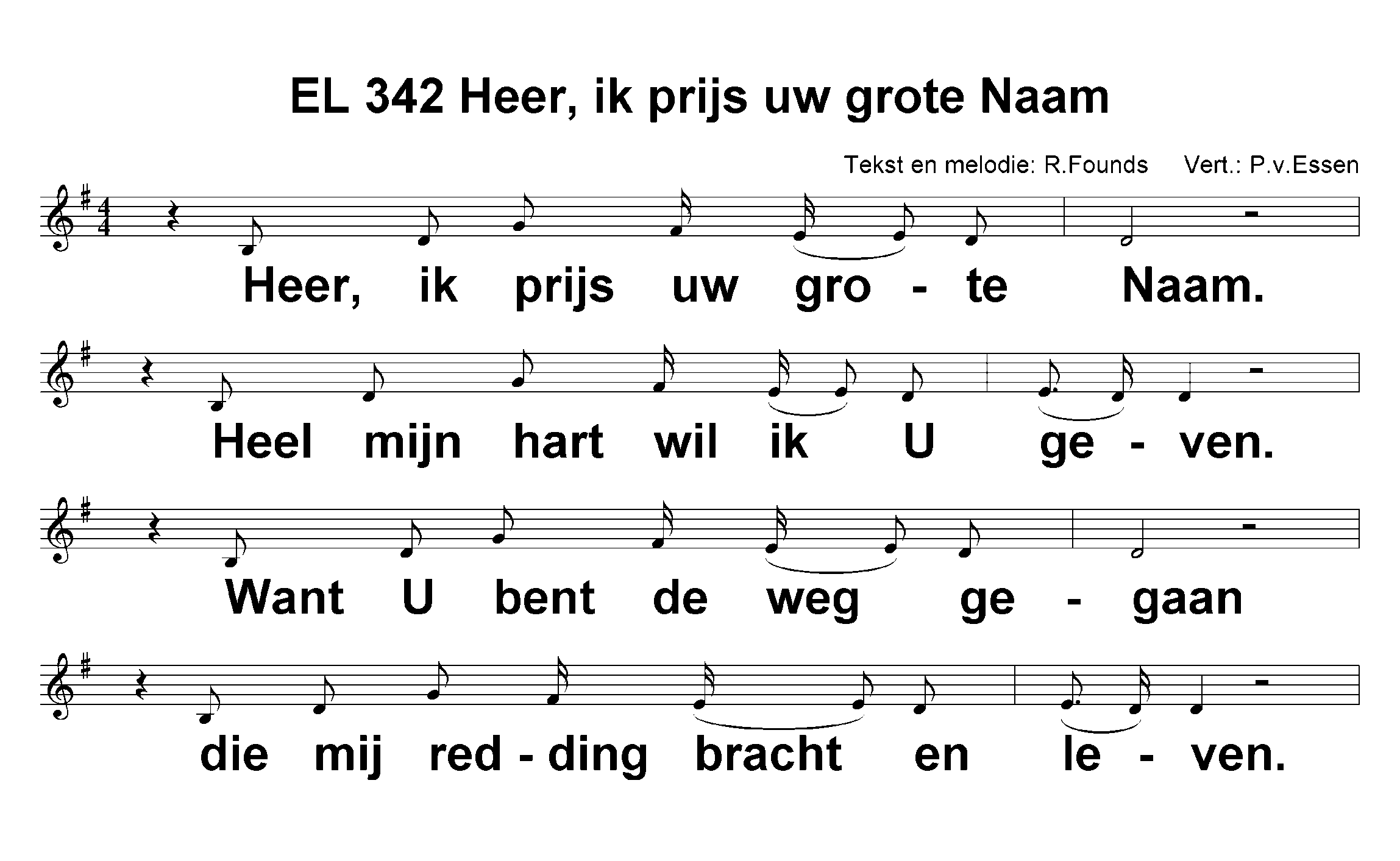 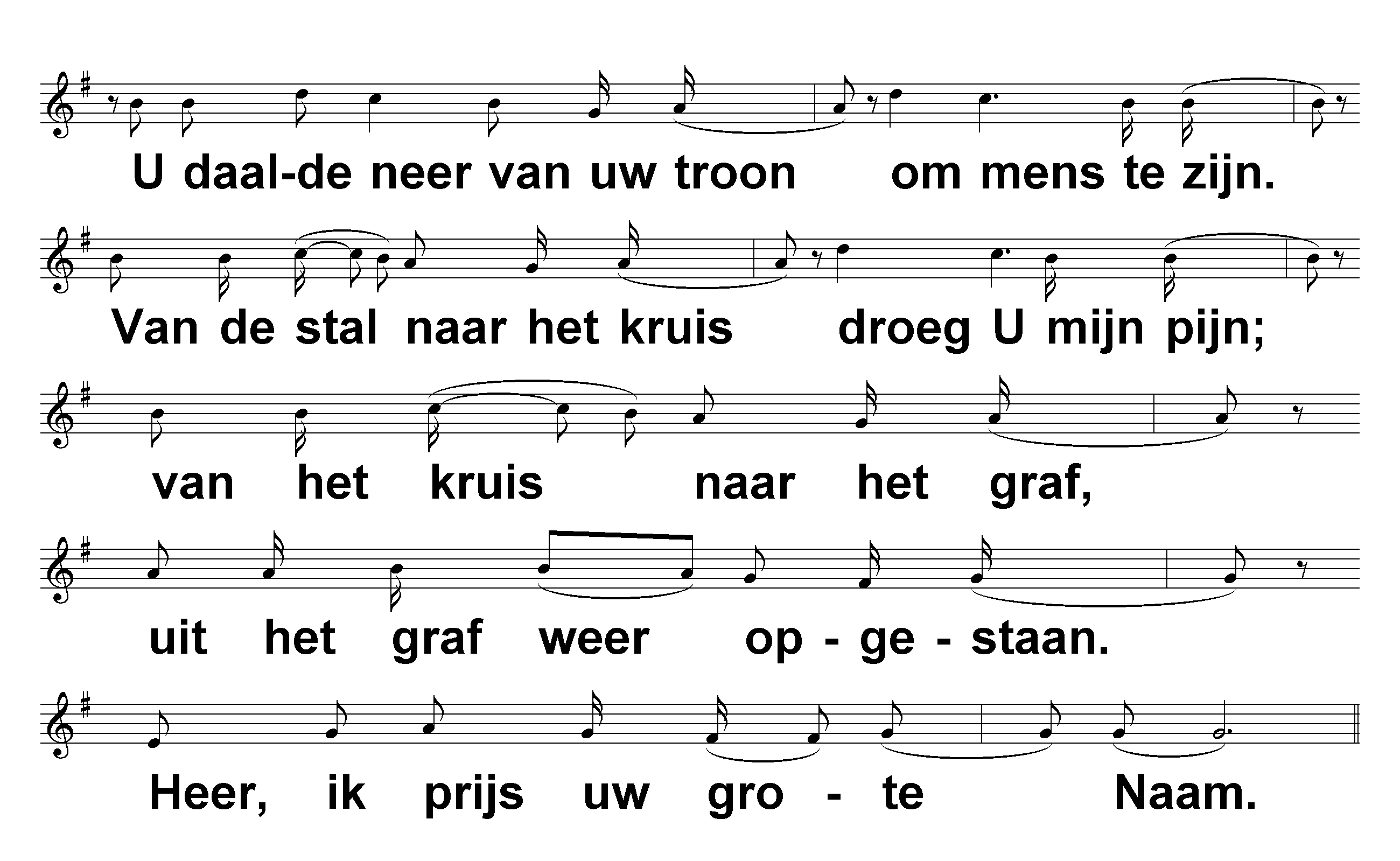 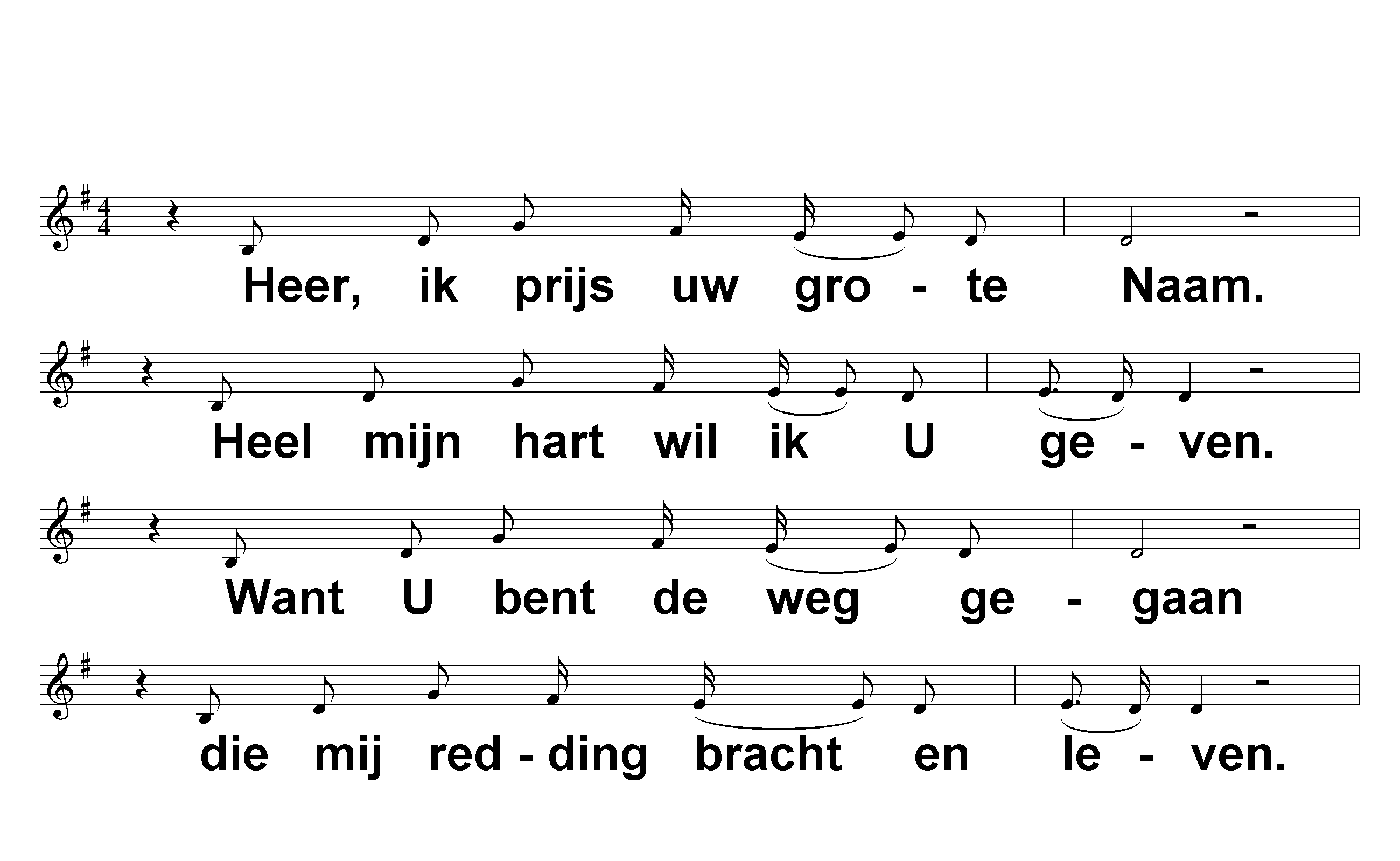 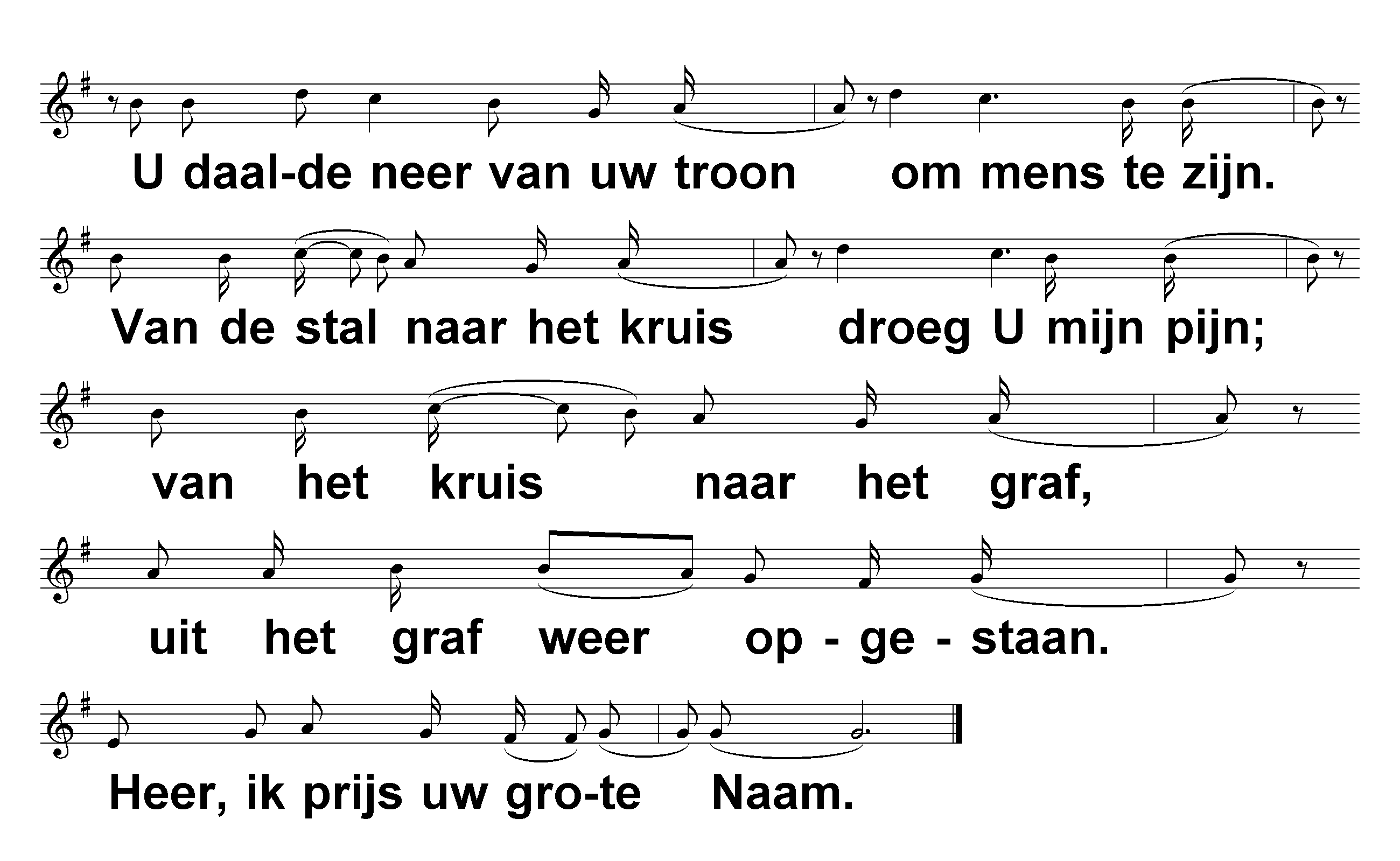 © Maranatha Music/Universal Songs  (met toestemming van CCLicentie)
  Oorspr. titel: Lord, I lift Your name on high
Kinderen gaan naar de nevendienst
Schriftlezing: Genesis 1: 1, 2, 31
1In het begin schiep God de hemel en de aarde. 2De aarde was nog woest en doods, en duisternis lag over de oervloed, maar Gods geest zweefde over het water. 31God keek naar alles wat hij had gemaakt en zag dat het zeer goed was. Het werd avond en het werd morgen. De zesde dag.
Jesaja 43: 1 - 5 en 14 - 19
1Welnu, dit zegt de HEER,
die jou schiep, Jakob, die jou vormde, Israël: Wees niet bang, want ik zal je vrijkopen, ik heb je bij je naam geroepen, je bent van mij! 2Moet je door het water gaan – ik ben bij je; of door rivieren – je wordt niet meegesleurd. Moet je door het vuur gaan – het zal je niet verteren,
de vlammen zullen je niet verschroeien.
Want ik, de HEER, ben je God, de Heilige van Israël, je redder. Voor jou geef ik Egypte als losgeld, Nubië en Seba ruil ik in tegen jou. 4Jij bent zo kostbaar in mijn ogen,zo waardevol, en ik houd zo veel van je dat ik de mensheid geef in ruil voor jou,
ja alle volken om jou te behouden. 5Wees niet bang, want ik ben bij je. Ik haal je nakomelingen uit het oosten terug,
uit het westen breng ik jullie bijeen.
14Dit zegt de HEER, jullie bevrijder, de Heilige van Israël: Omwille van jullie zend ik iemand naar Babel; ik maak alle Chaldeeën tot vluchtelingen jaag hen jammerend hun schepen op.15Ik ben de HEER, jullie Heilige,
de schepper van Israël, jullie koning.
16Dit zegt de HEER, die een weg baande door de zee en een pad door machtige wateren,
17die paarden en wagens liet uitrukken,
een heel leger van geweldenaars –
daar lagen ze, en ze stonden niet meer op,
ze zijn vergaan, als een kwijnende vlam gedoofd. 18Blijf niet staan bij wat eertijds is gebeurd, laat het verleden nu rusten.
19Zie, ik ga iets nieuws verrichten,
nu ontkiemt het – heb je het nog niet gemerkt? Ik baan een weg door de woestijn, maak rivieren in de wildernis.
Openbaring 21: 1 - 5
1Ik zag een nieuwe hemel en een nieuwe aarde. Want de eerste hemel en de eerste aarde zijn voorbij, en de zee is er niet meer. 2Toen zag ik de heilige stad, het nieuwe Jeruzalem, uit de hemel neerdalen, bij God vandaan. Ze was als een bruid die zich mooi heeft gemaakt voor haar man en hem opwacht. 3Ik hoorde een luide stem vanaf de troon, die uitriep: ‘Gods woonplaats is onder de mensen, hij zal bij hen wonen.
Zij zullen zijn volken zijn en God zelf zal als hun God bij hen zijn. 4Hij zal alle tranen uit hun ogen wissen. Er zal geen dood meer zijn, geen rouw, geen jammerklacht, geen pijn, want wat er eerst was is voorbij.’ 5Hij die op de troon zat zei: ‘Alles maak ik nieuw!’ – Ik hoorde zeggen: ‘Schrijf het op, want wat hier wordt gezegd is betrouwbaar en waar.’
NLB 513: 1, 2, 3 en 4‘ God heeft het eerste woord. ‘
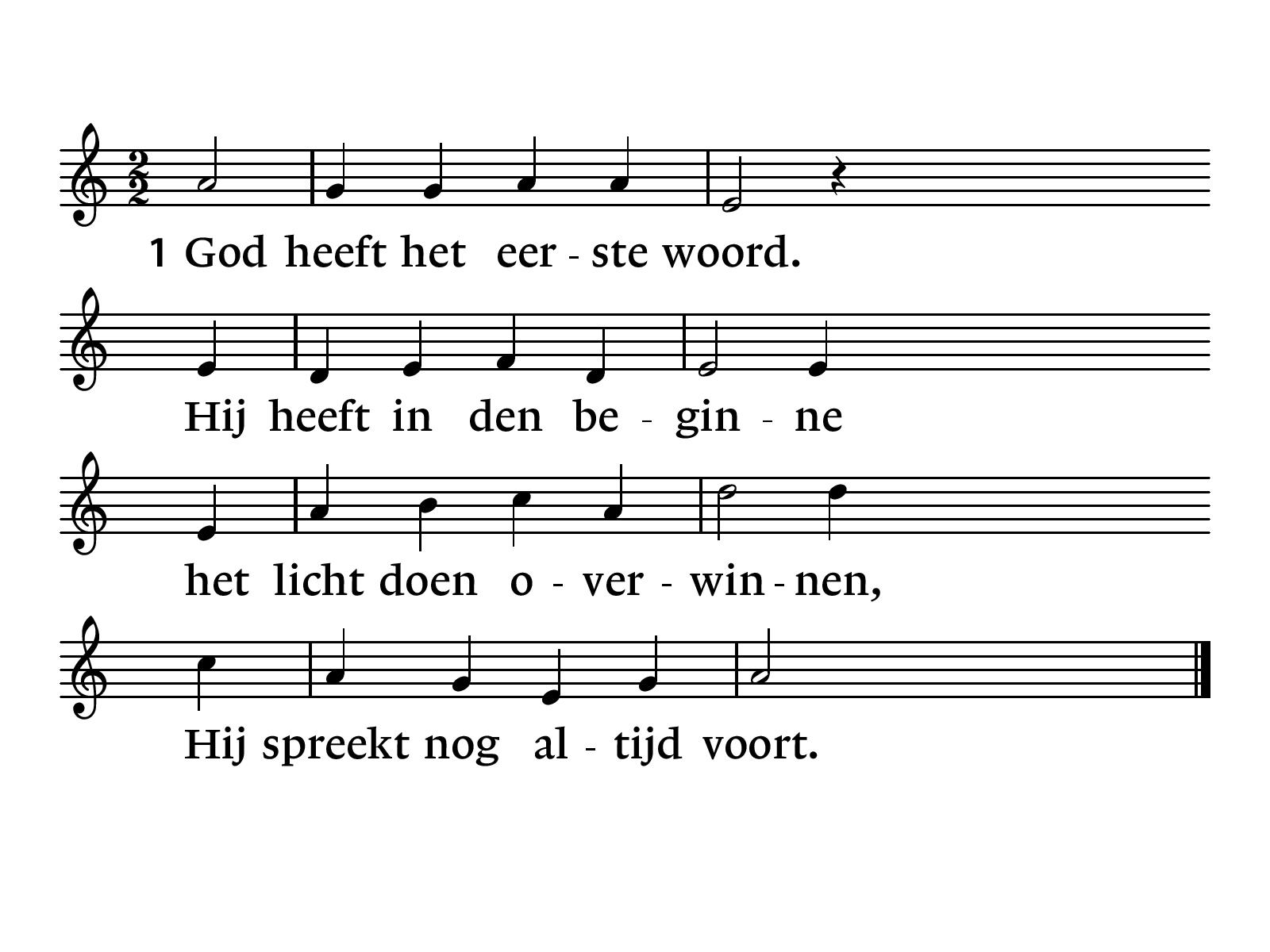 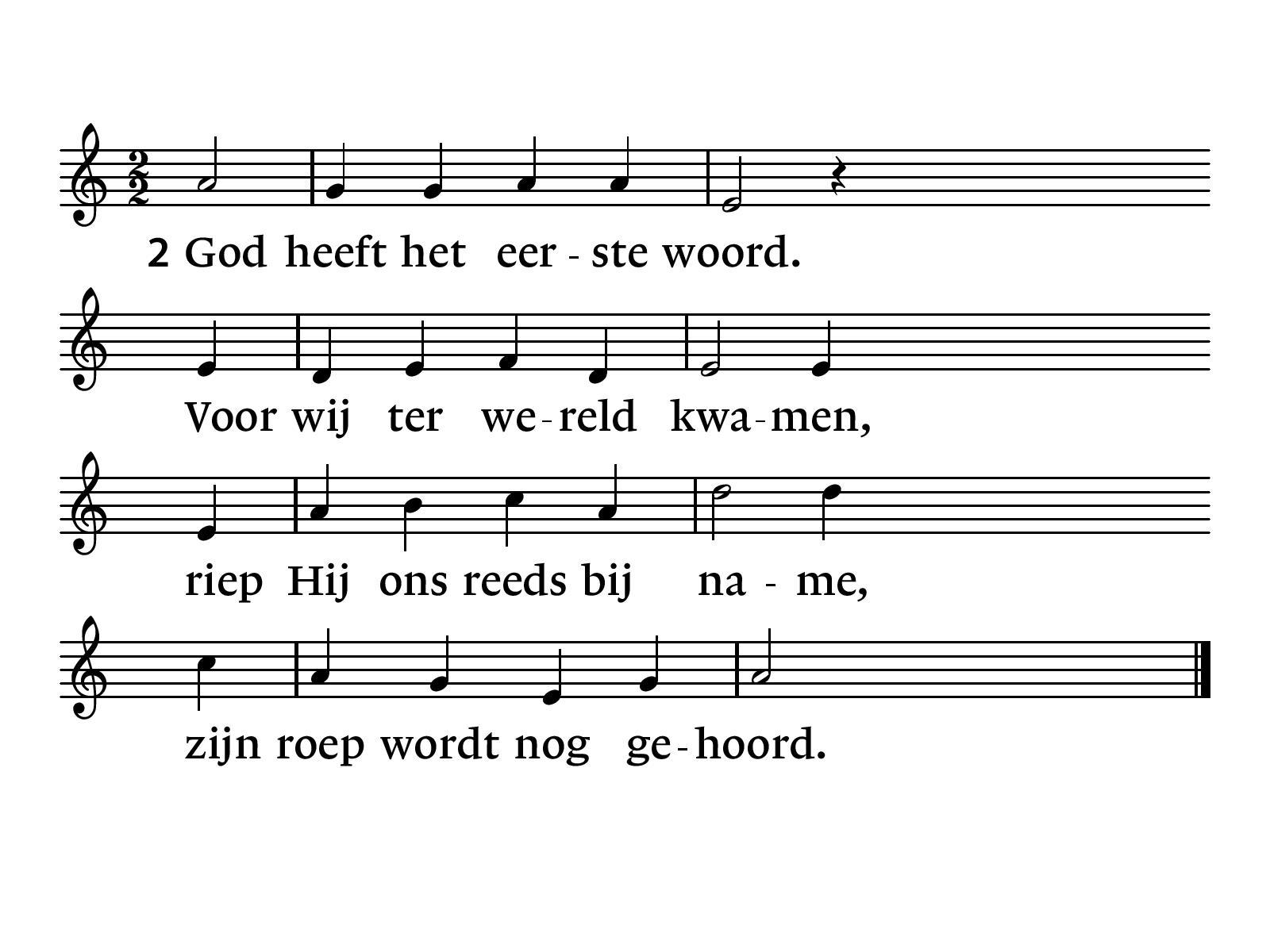 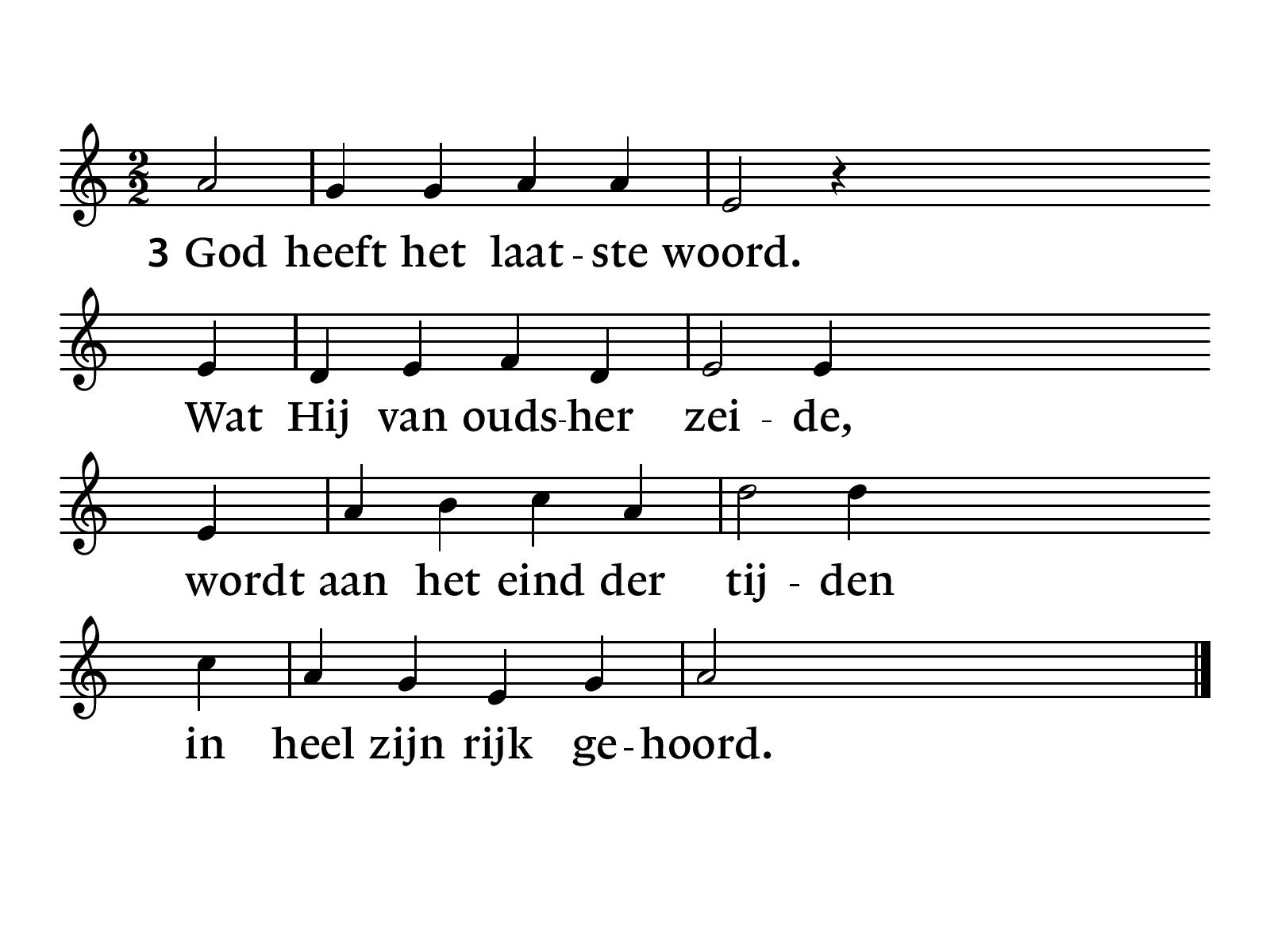 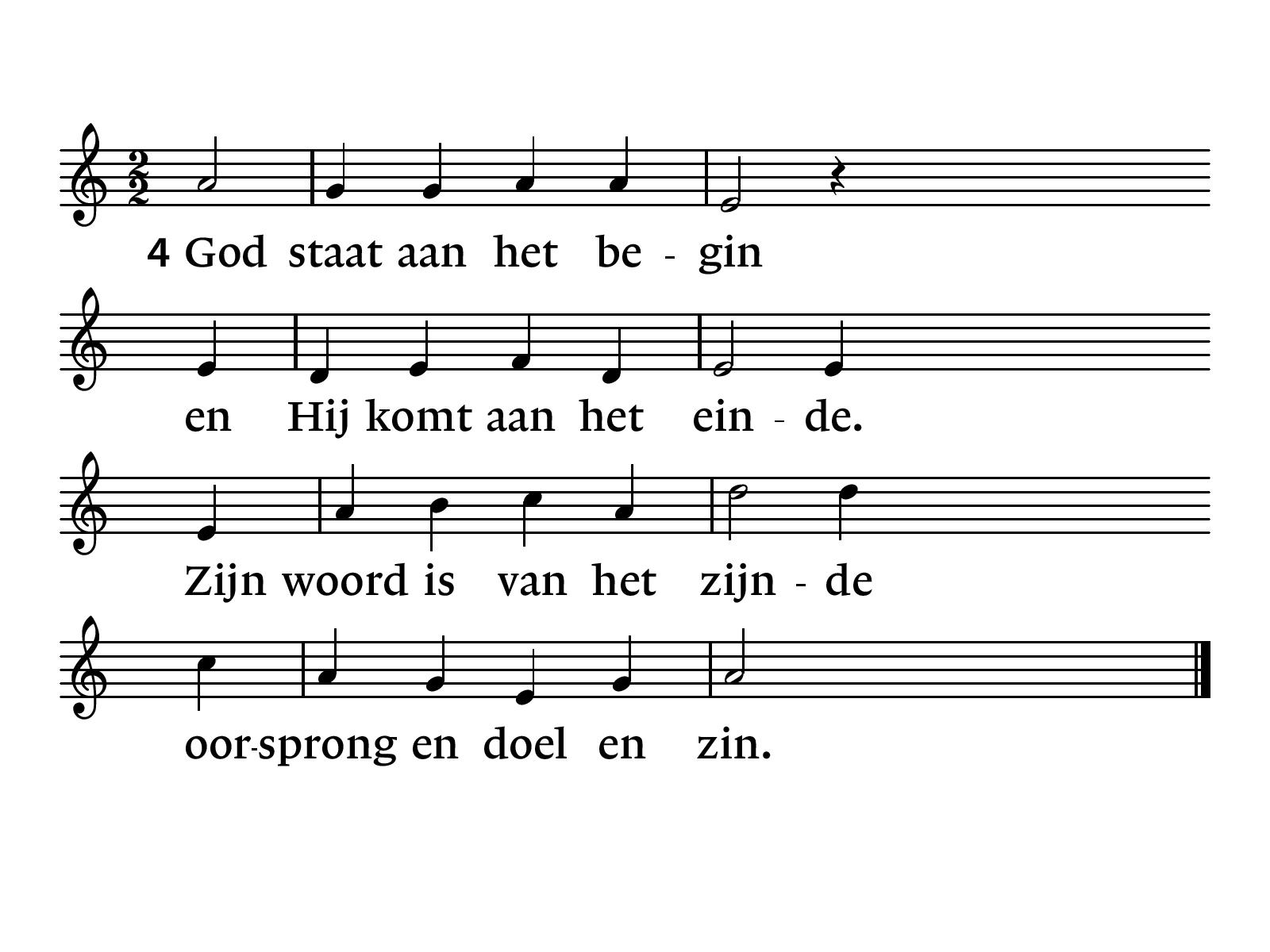 Verkondiging
NLB 686: 1, 2 en 3‘ De Geest des Heren heeft ‘
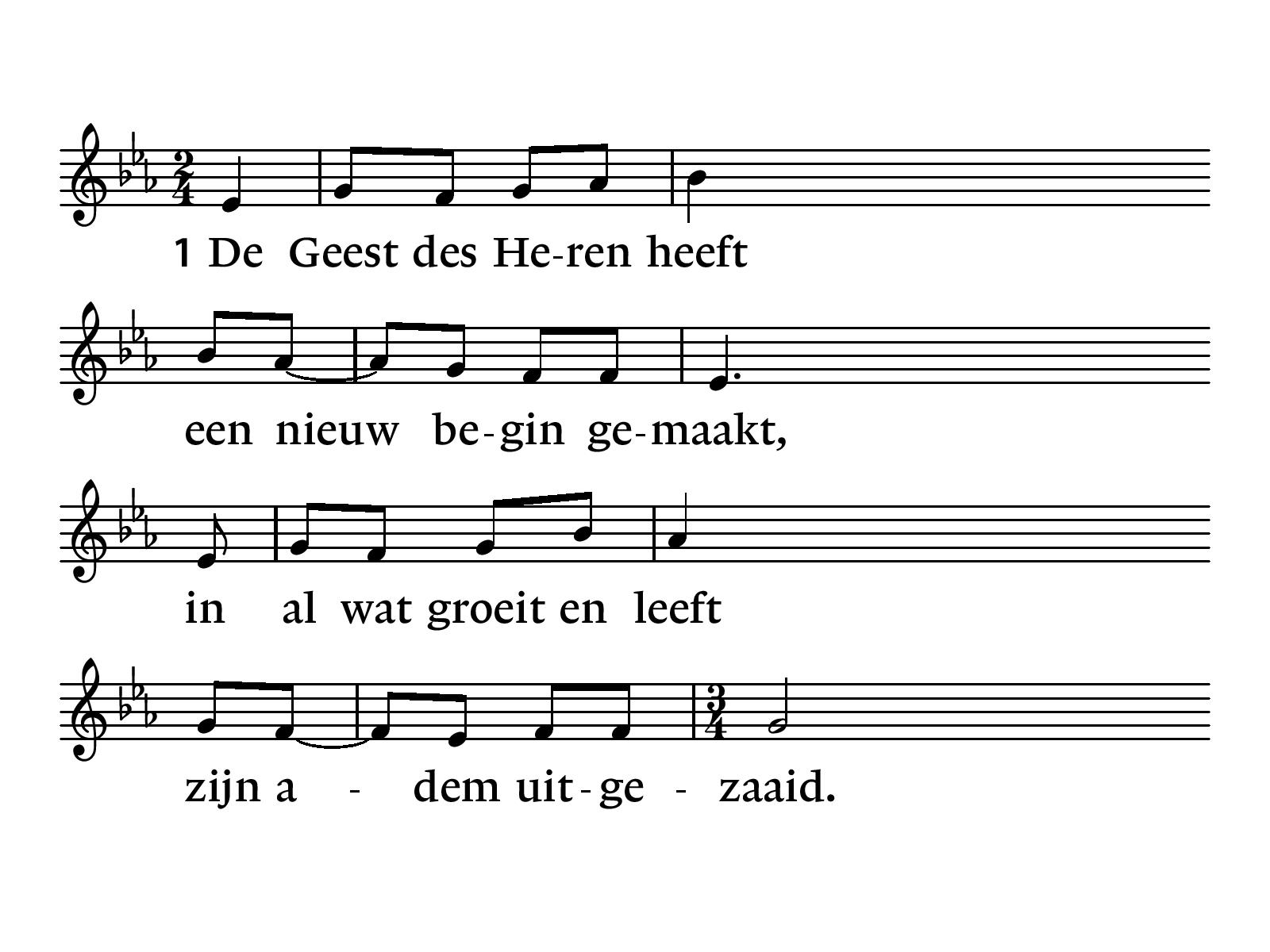 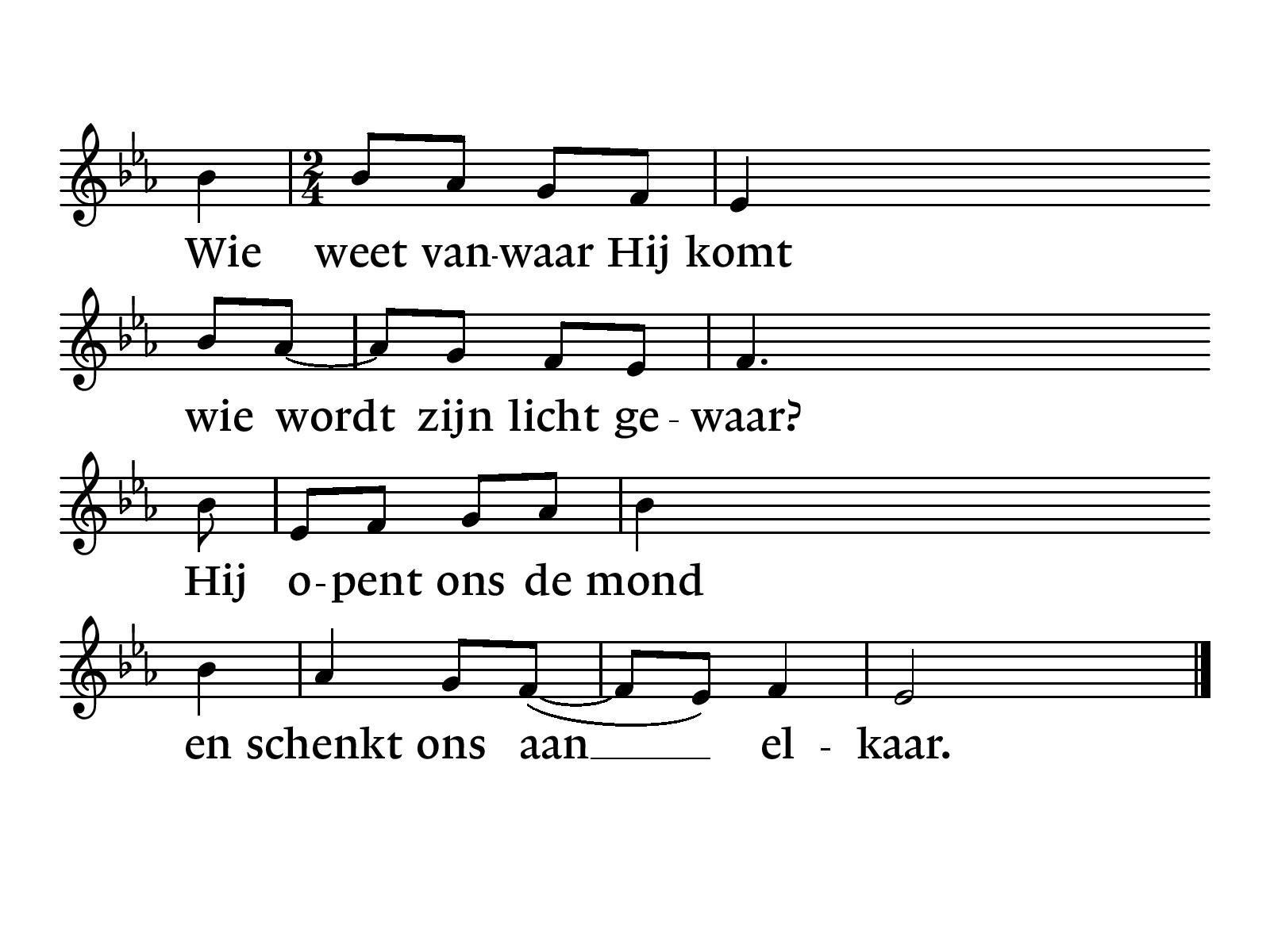 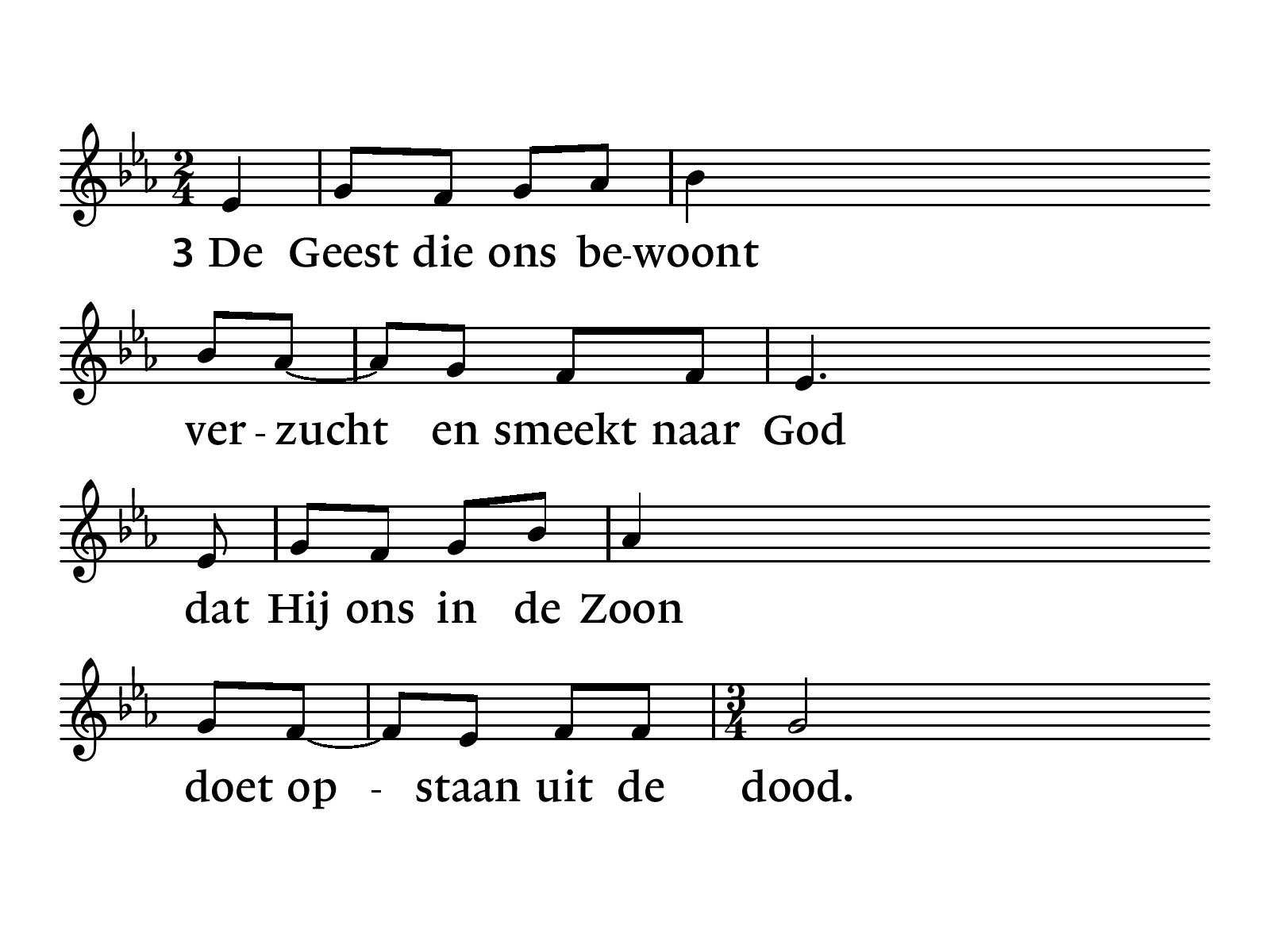 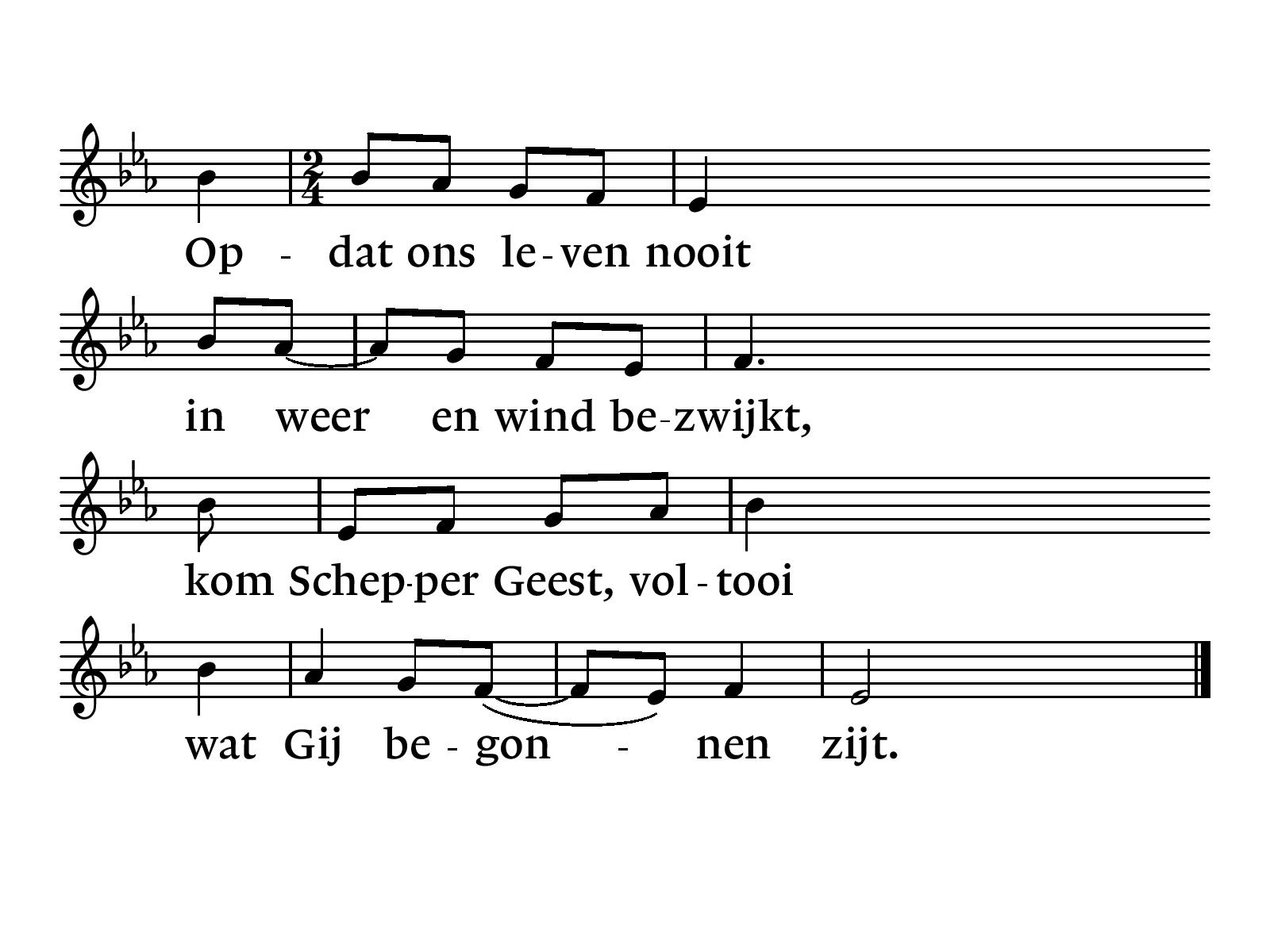 Kinderen terug in de kerk
Kinderlied: KEE 48‘ God heeft een plan met je leven ‘
God heeft een plan met je levenje bent hier met een doelgeloof het diep van binnent'is meer dan een gevoelhij doet meer dan je kan biddenhij is groter dan je denktik weet dat hij je helptik weet dat hij je kent
dus stap uit je bootdurf op water te lopenvraag God om hulpen de hemel gaat openwees maar niet bang hij is altijd bij jouin de storm in de strijd in een moeilijke tijdGod is trouw
God heeft een plan met je levenje bent hier met een doelgeloof het diep van binnent'is meer dan een gevoelhij doet meer dan je kan biddenhij is groter dan je denktik weet dat hij je helptik weet dat hij je kent
dus stap uit je bootdurf op water te lopenvraag God om hulpen de hemel gaat openwees maar niet bang hij is altijd bij jouin de storm in de strijd in een moeilijke tijdGod is trouw
hallelujahallelujahallelujahallelujahallelujahallelujahallelujahalleluja
dus stap uit je bootdurf op water te lopenvraag God om hulpen de hemel gaat openwees maar niet bang hij is altijd bij jouin de storm in de strijd in een moeilijke tijdGod is trouw
Dankgebed, stil gebed en het gezamenlijk gebeden Onze Vader
Collecten

De collecte in de dienst is bestemd voor de kerk
De collecte bij de uitgang is bestemd voor de instandhouding van het kerkgebouw.Via de Scipio-app van deMariakerk kunt u thuis of inde kerk ook geven.
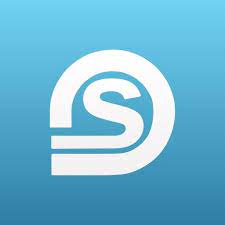 We wachten even tot de kleinste kinderen terugkomen van de oppasdienst
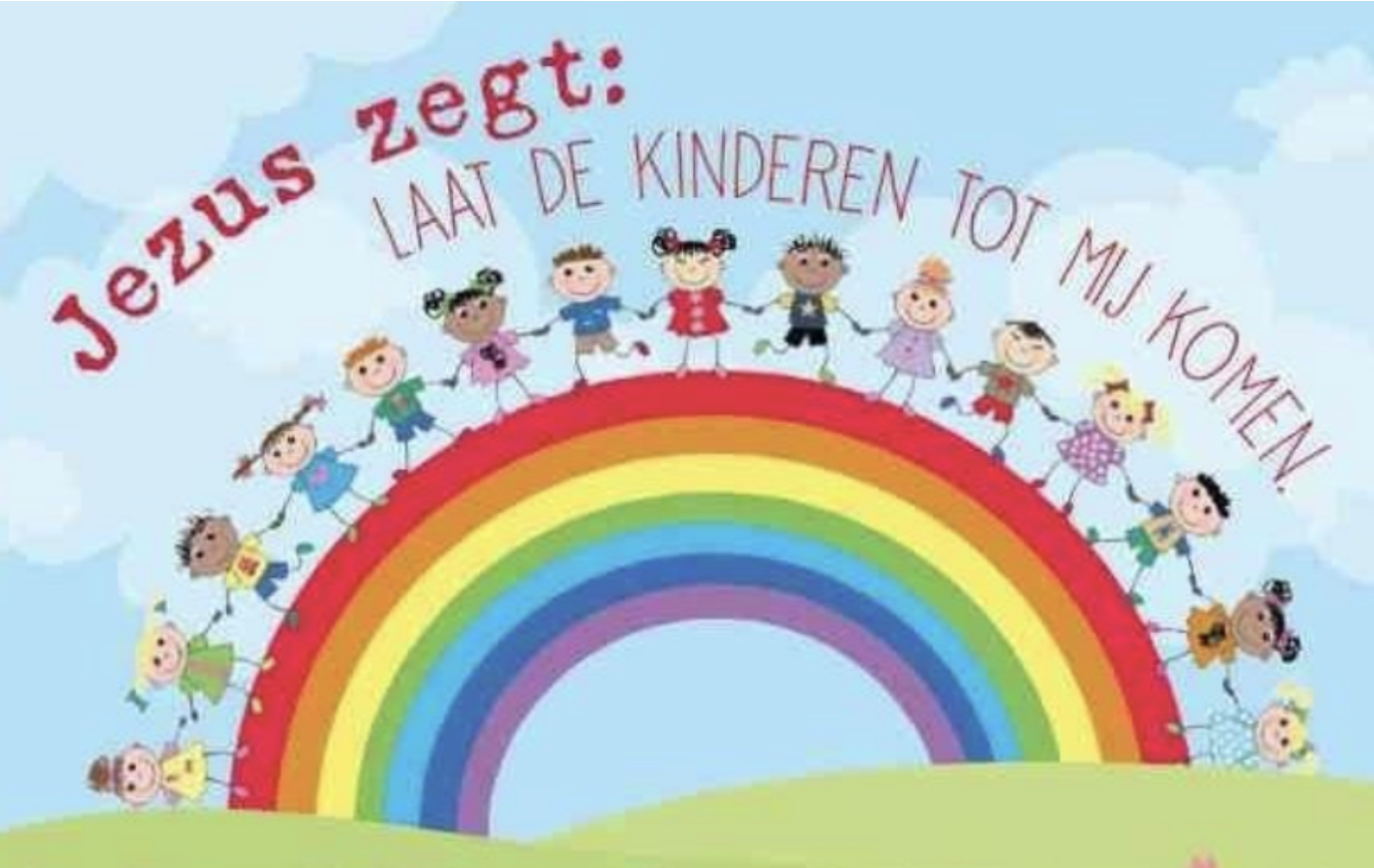 ELB 411‘ Jezus leeft in eeuwigheid ‘
allen:
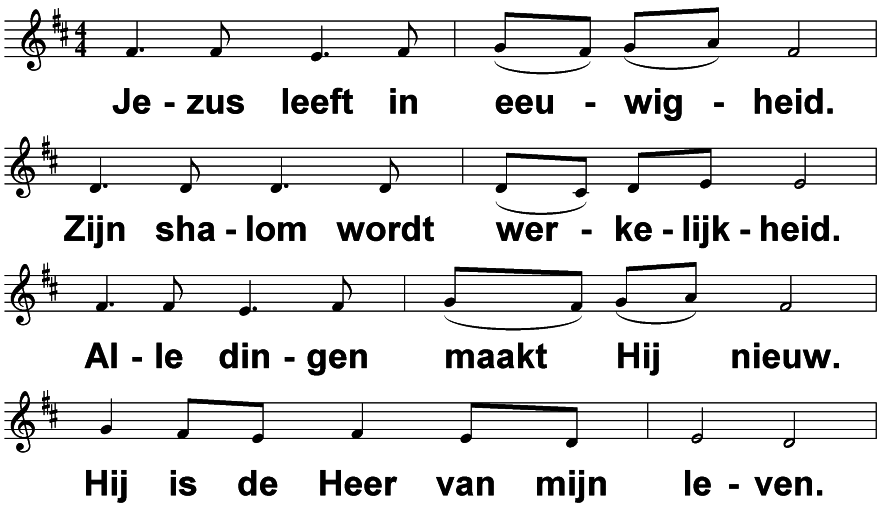 Jezus leeft in eeuwigheid (EL 411)				    t. & m. C.A.E. Groot
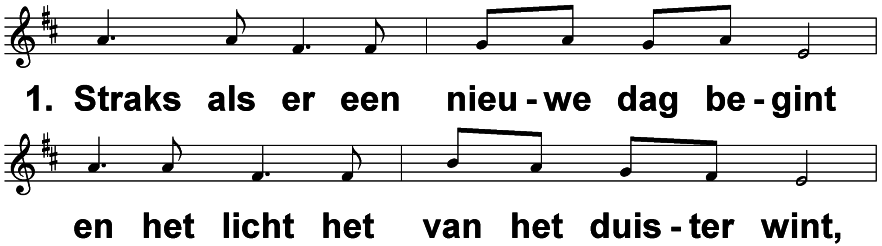 Jezus leeft in eeuwigheid (EL 411)				    t. & m. C.A.E. Groot
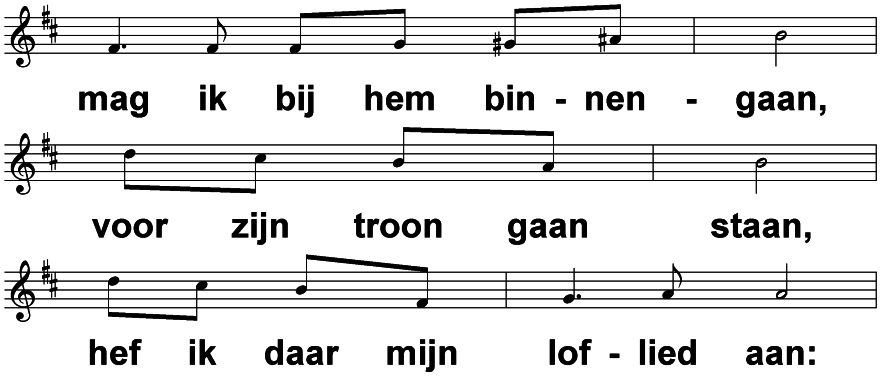 Jezus leeft in eeuwigheid (EL 411)				    t. & m. C.A.E. Groot
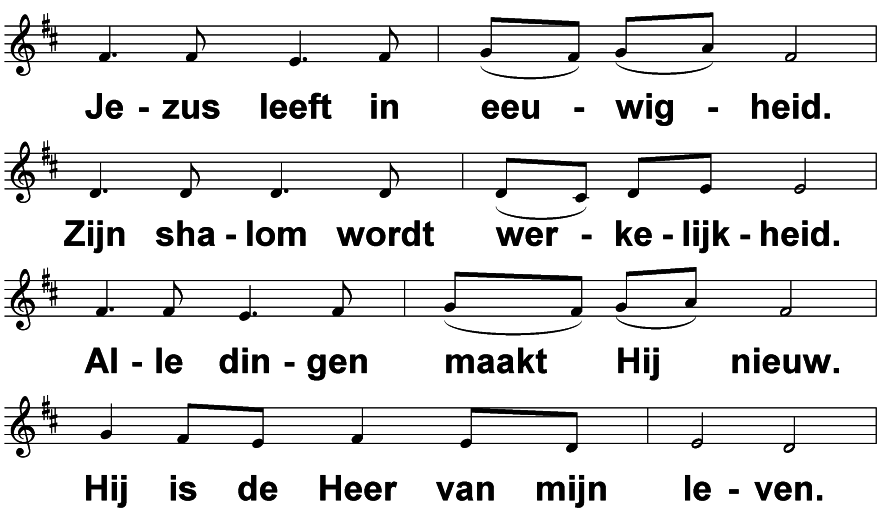 Jezus leeft in eeuwigheid (EL 411)				    t. & m. C.A.E. Groot
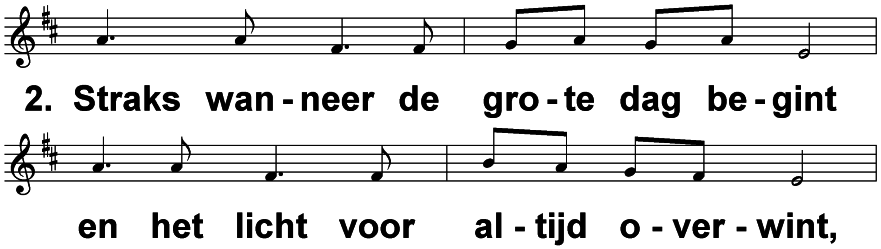 Jezus leeft in eeuwigheid (EL 411)				    t. & m. C.A.E. Groot
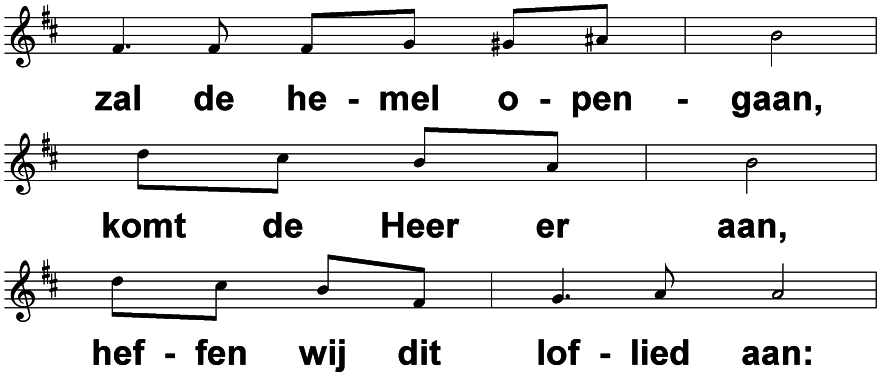 Jezus leeft in eeuwigheid (EL 411)				    t. & m. C.A.E. Groot
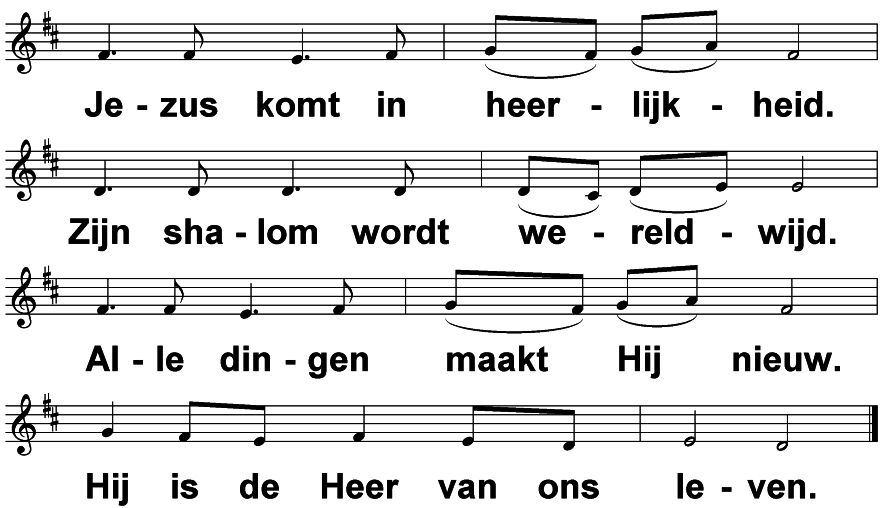 Jezus leeft in eeuwigheid (EL 411)				    t. & m. C.A.E. Groot
Zegen
We be-amen de zegen met het zingen van NLB 416: 1 en 2
NLB 416: 1 en 2‘ Ga met God en Hij zal met je zijn ‘
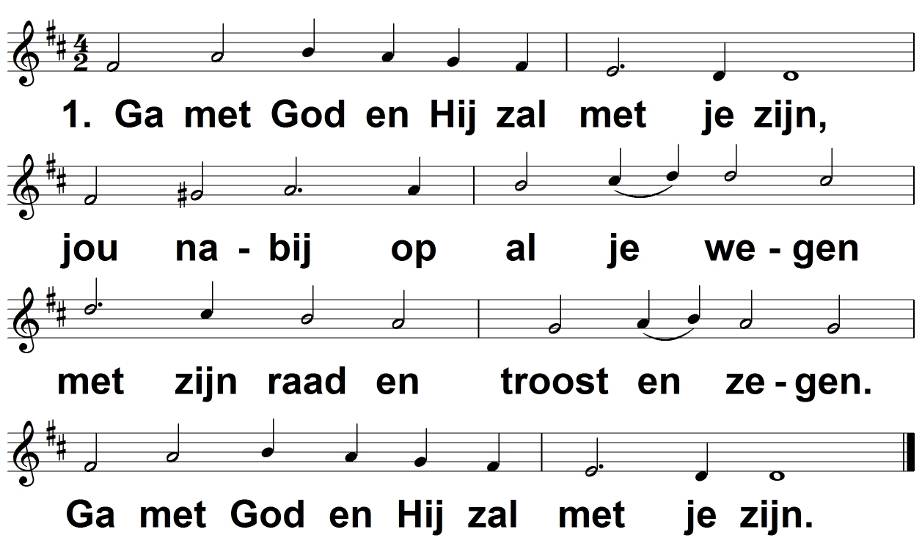 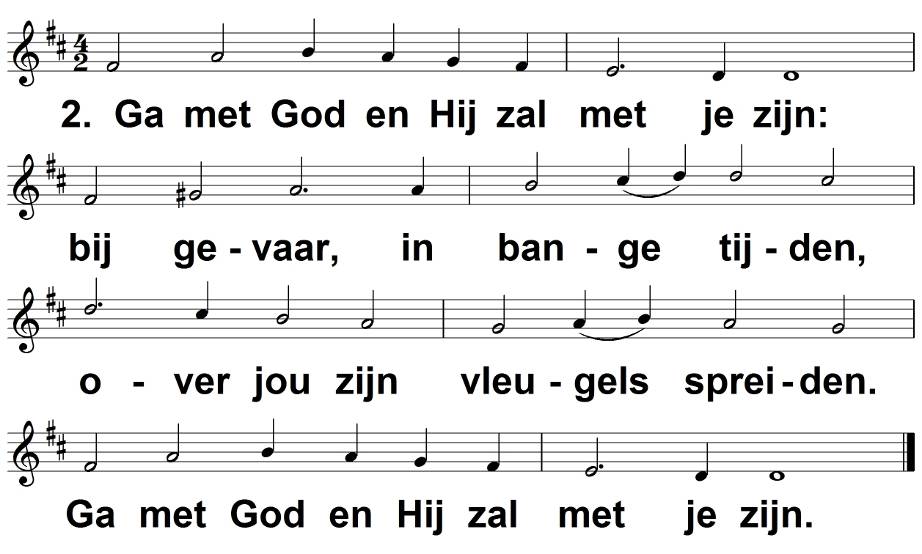 Nieuwjaarsreceptie in de Voorhof
Gasten zijn ook van harte welkom
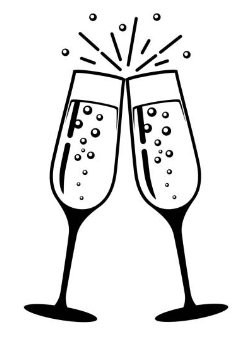